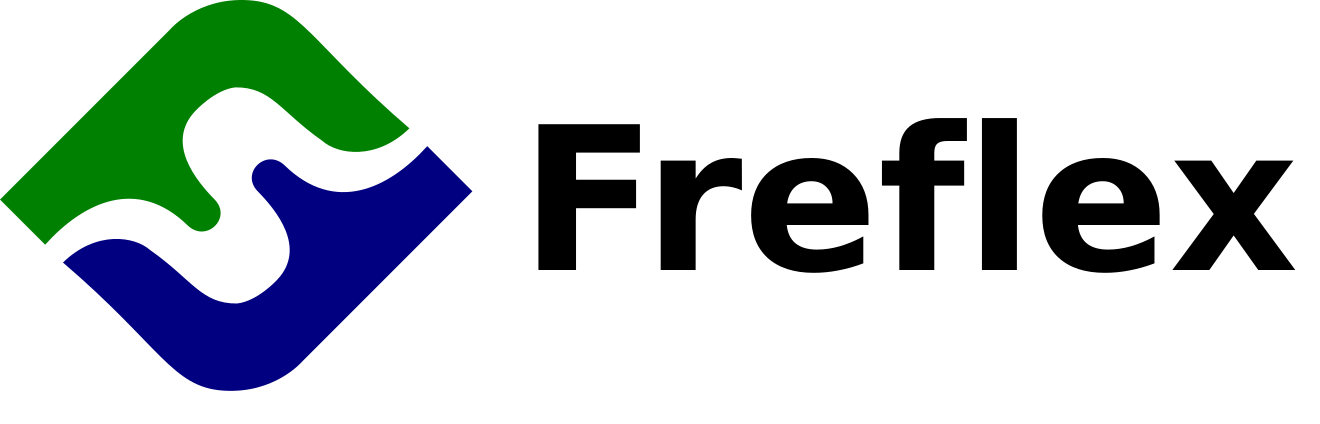 Manufacturer of Broadband Microwave & Millimeter Wave Components
Ver.2412
Company Production
Freflex is a privately-owned company based in Chengdu, China. We  design,manufacture and market both active and passive components up to 330GHz all over the world. Our products are mainly used in Industry, Defense, Aviatronic, Telecom, Satcom, Test and Measurement application.
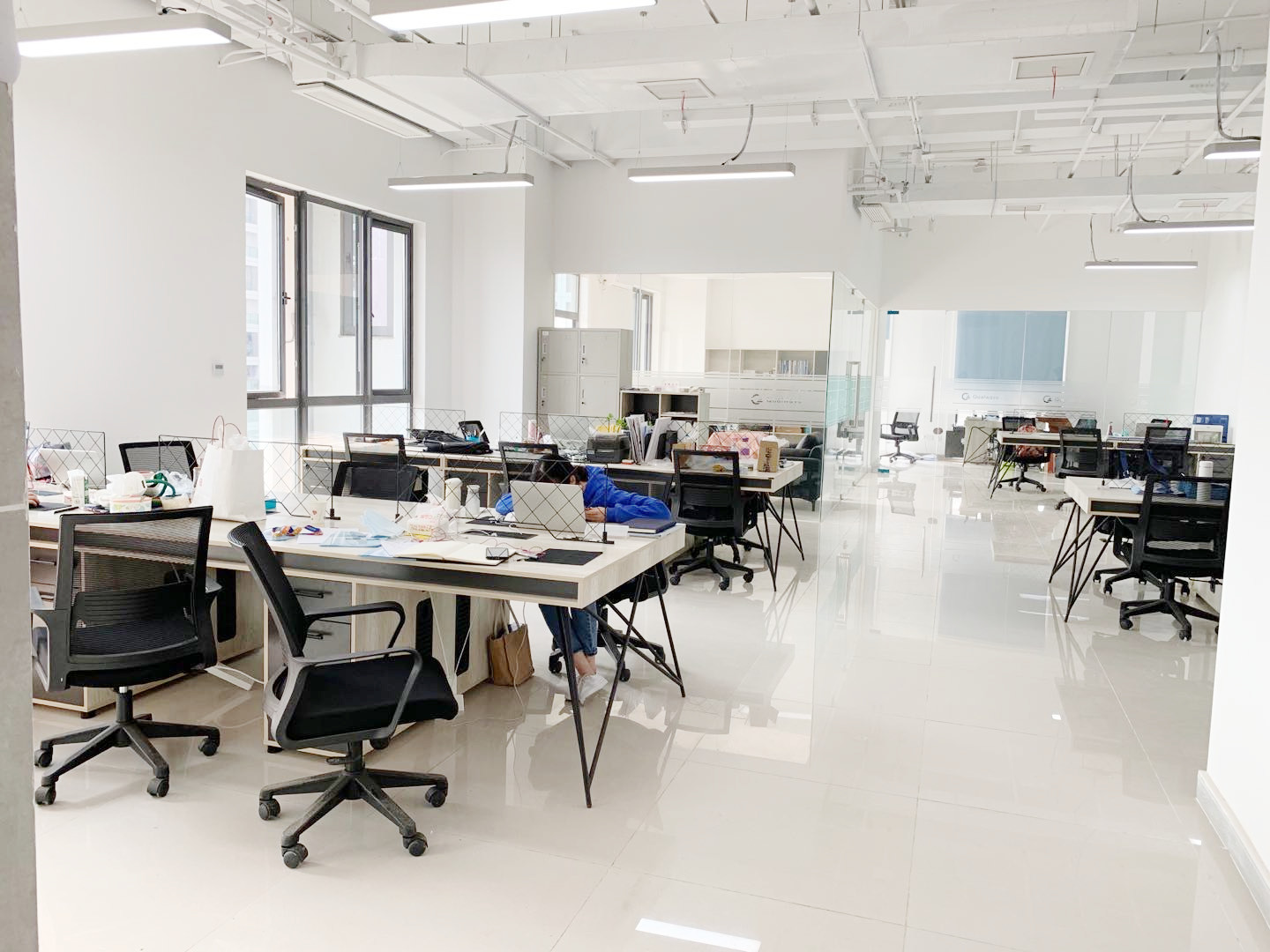 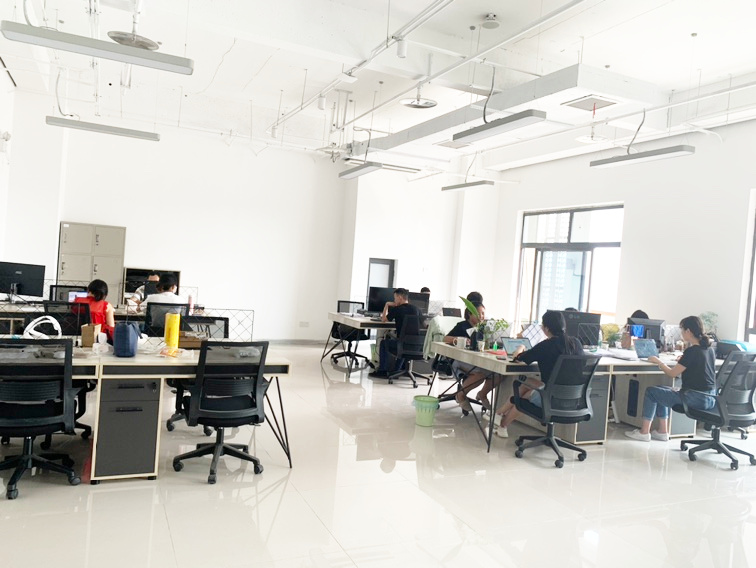 Our company has a total of 68 skilled staffs, including 10 engineers, most of whom have over 14 years’ experience in this industry, and 35 well-trained workers.
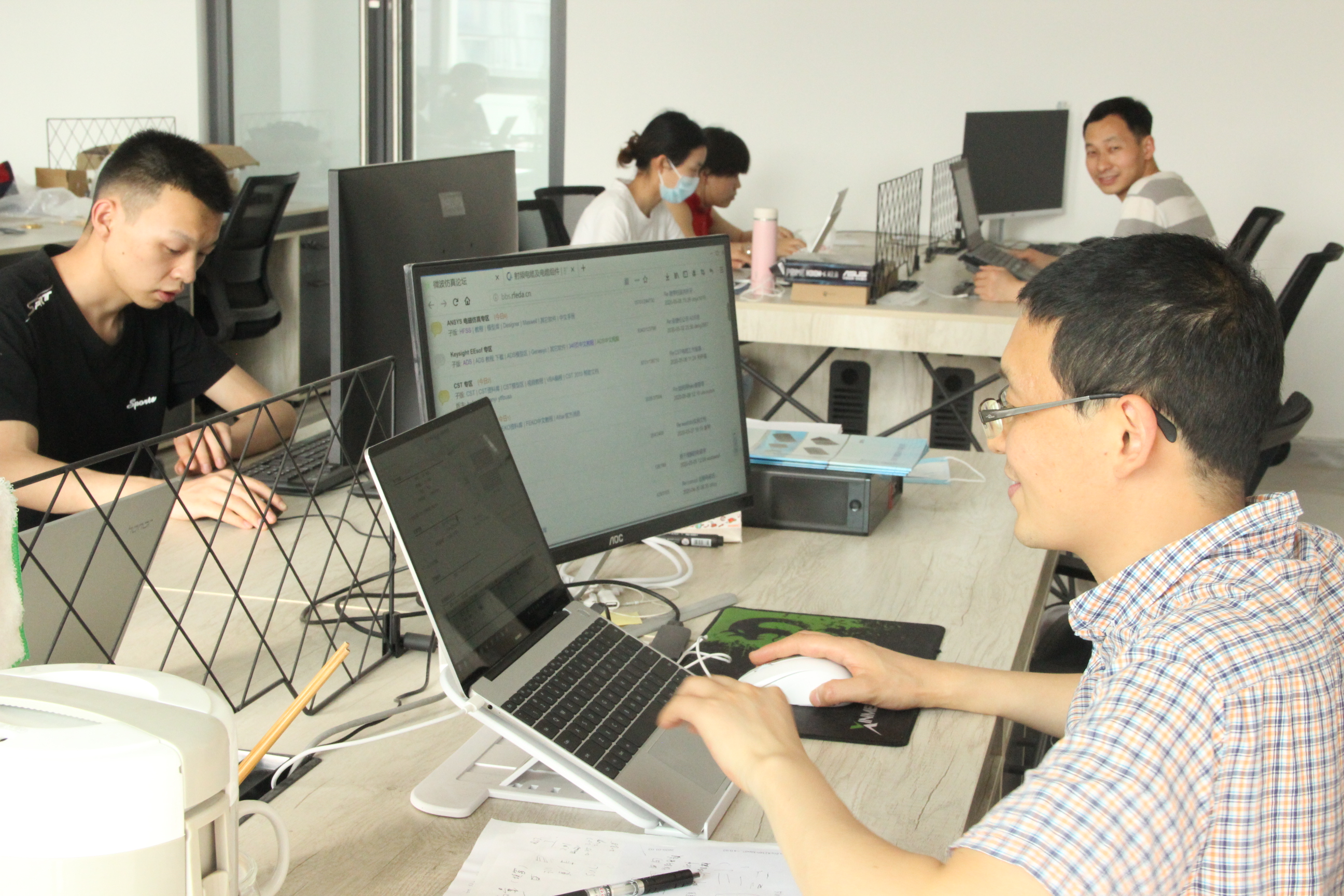 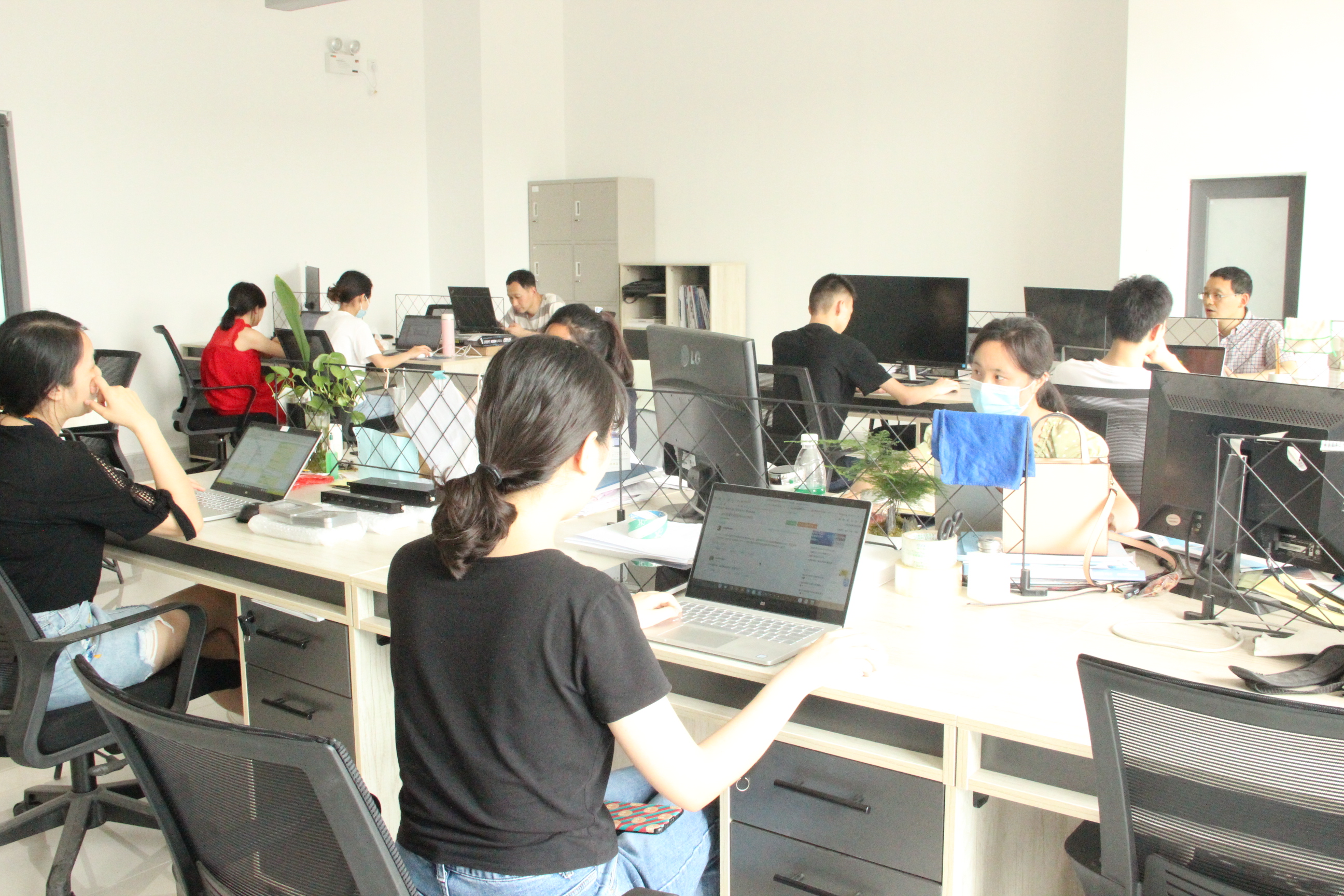 R&D
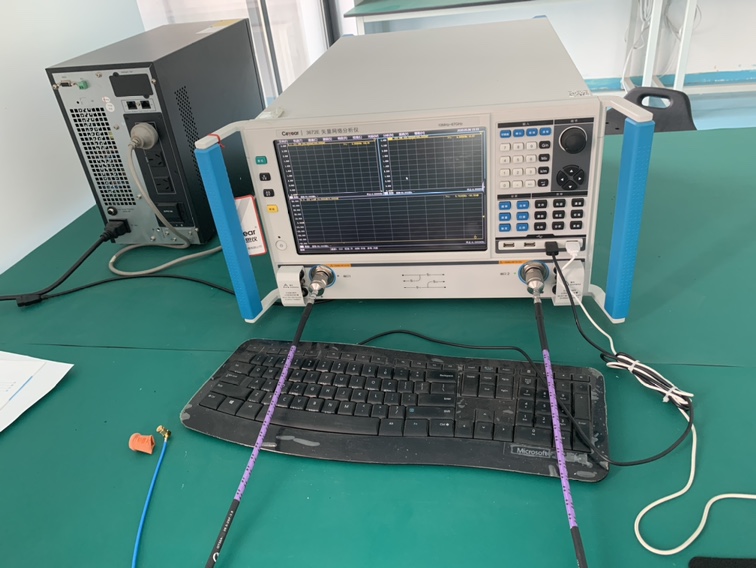 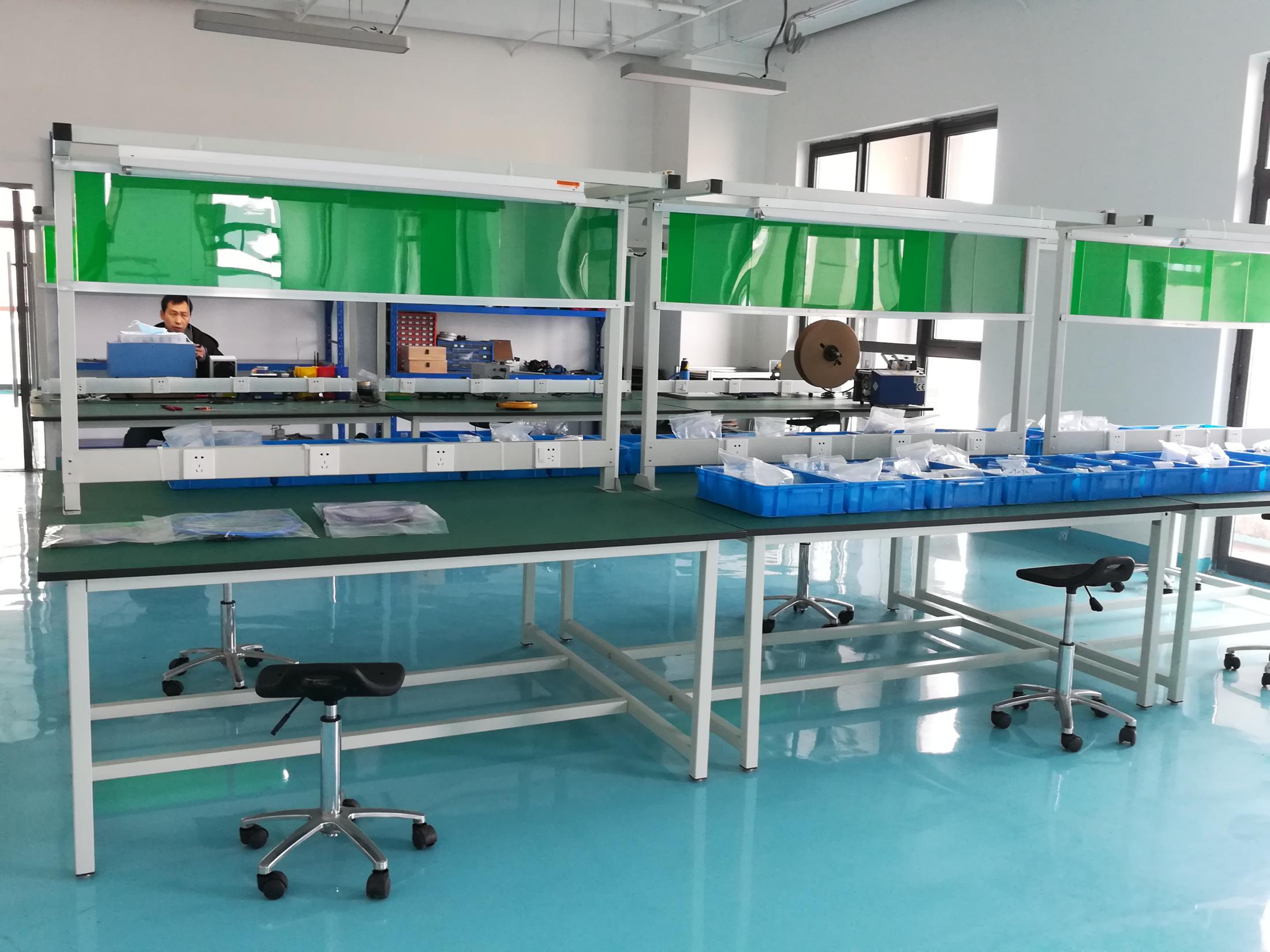 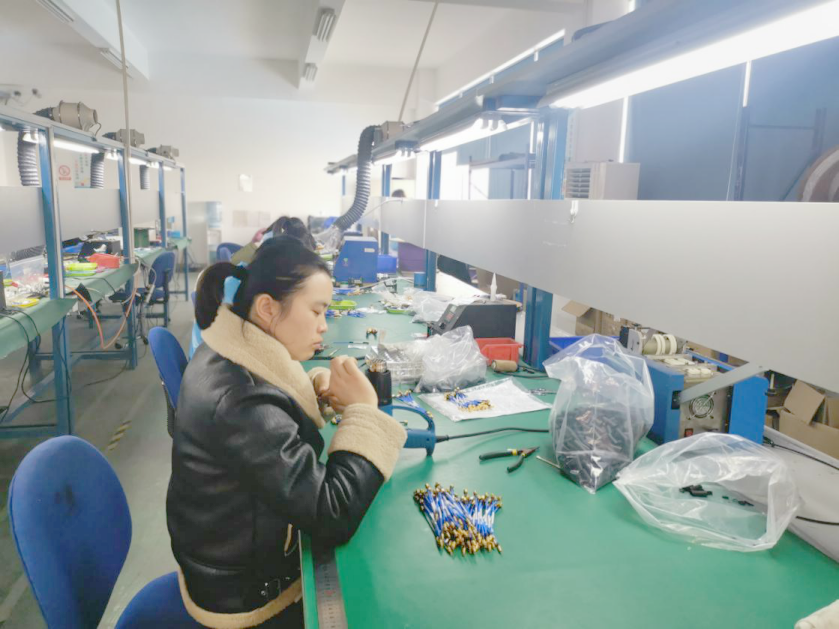 Factory
Our company is equipped with 67GHz vector network analyzers, signal sources, spectrum analyzers, power meters, oscilloscopes, welding platforms, resistance and voltage withstand test instruments, high and low temperature test systems and other research and development, production and testing equipments. Our quality management system has been successfully registered for GB/T19001-2016/ISO9001:2015.
Customers
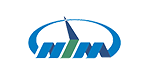 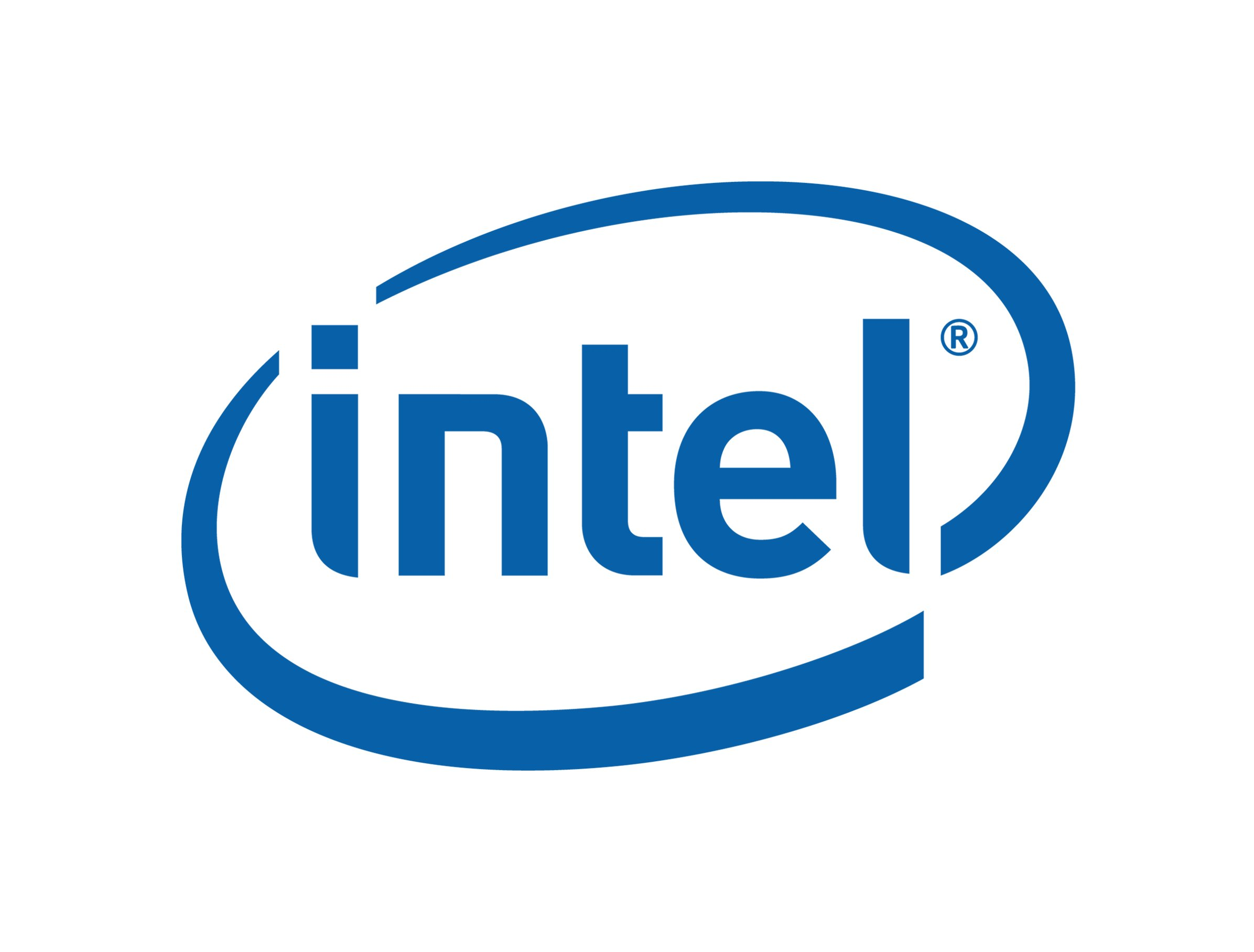 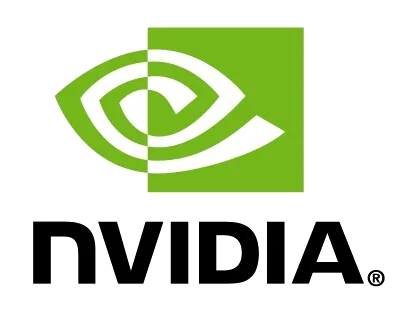 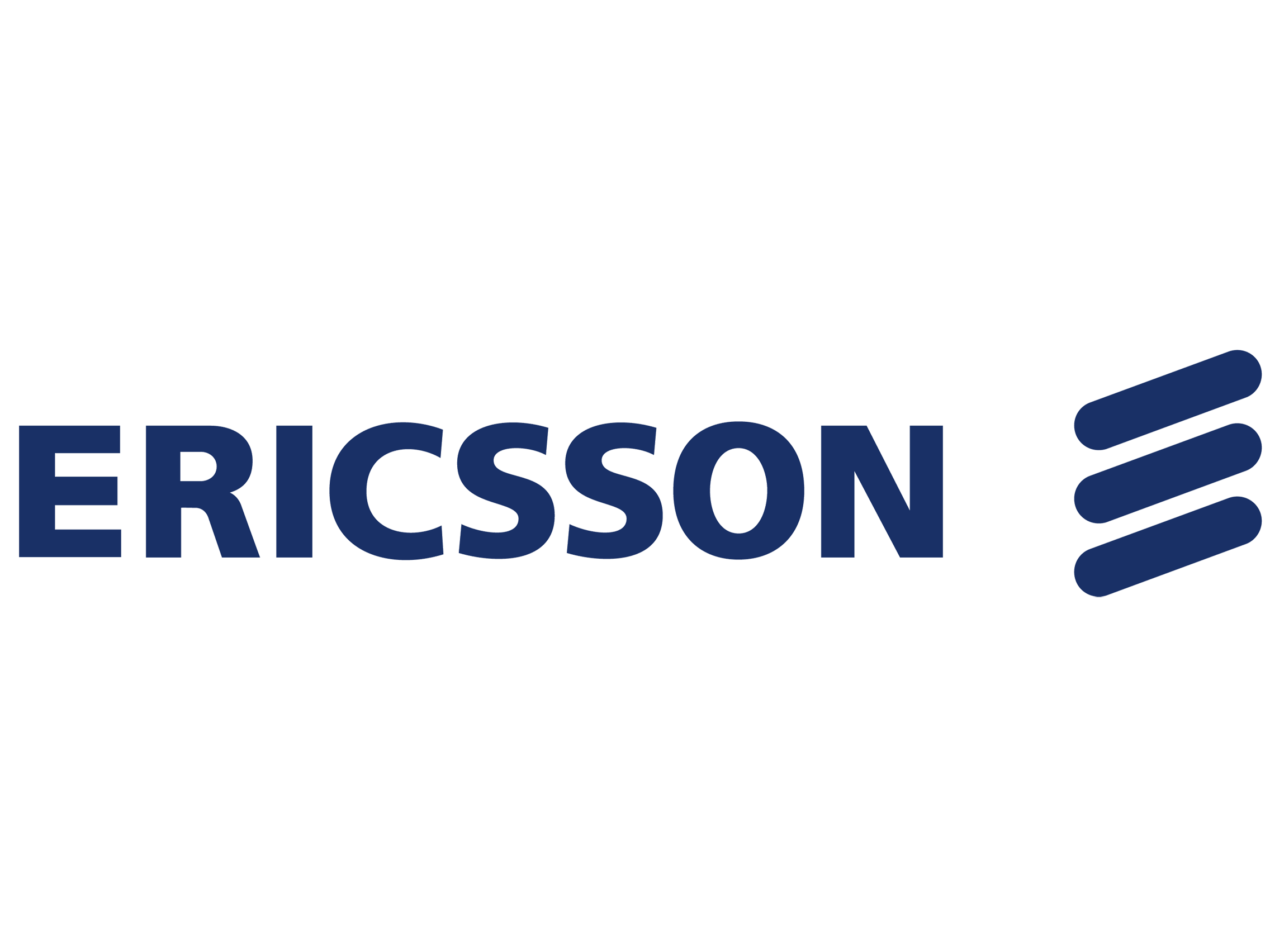 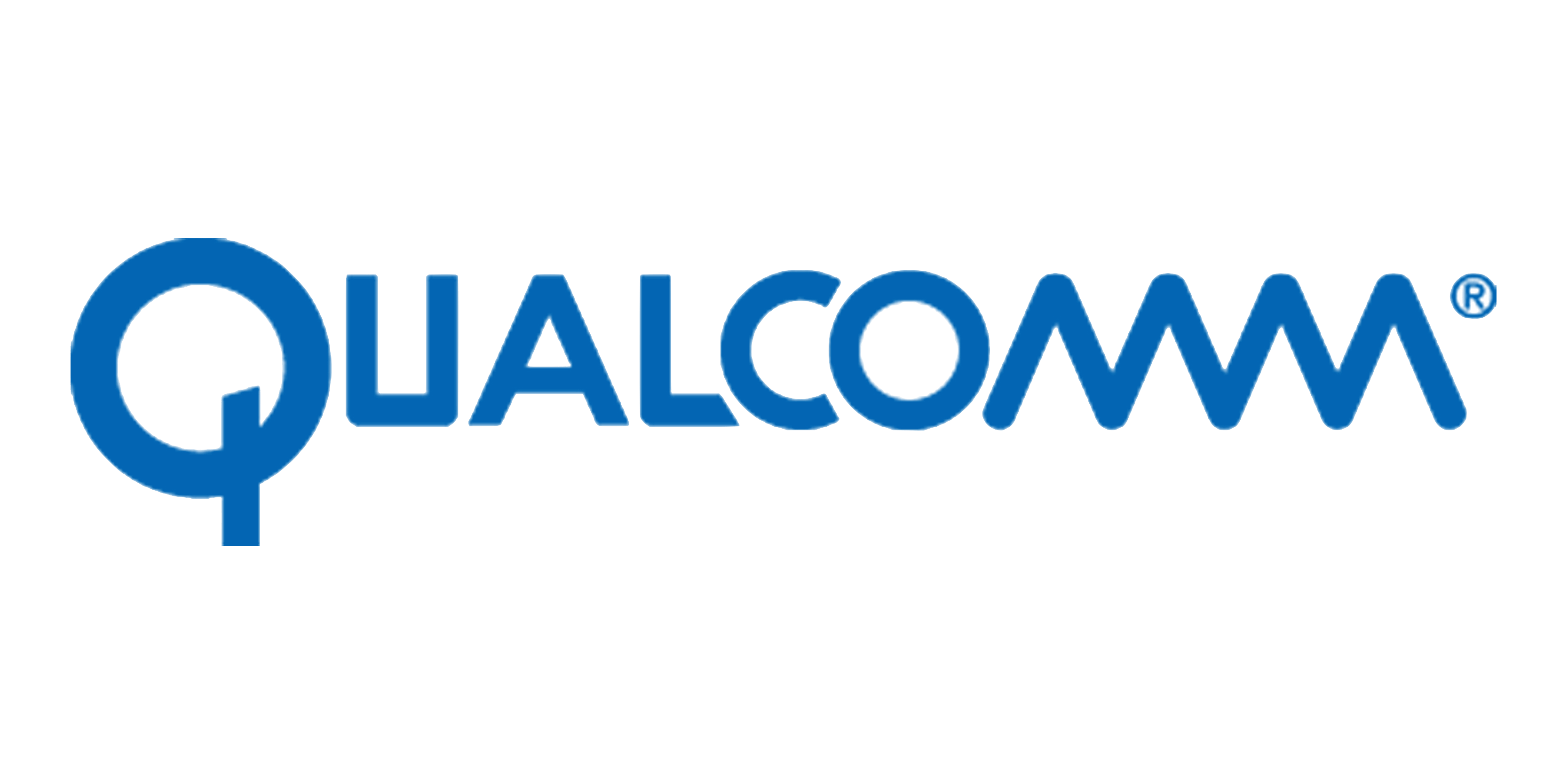 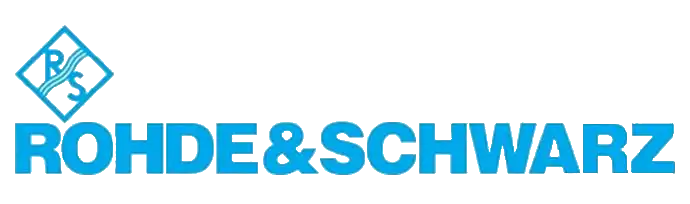 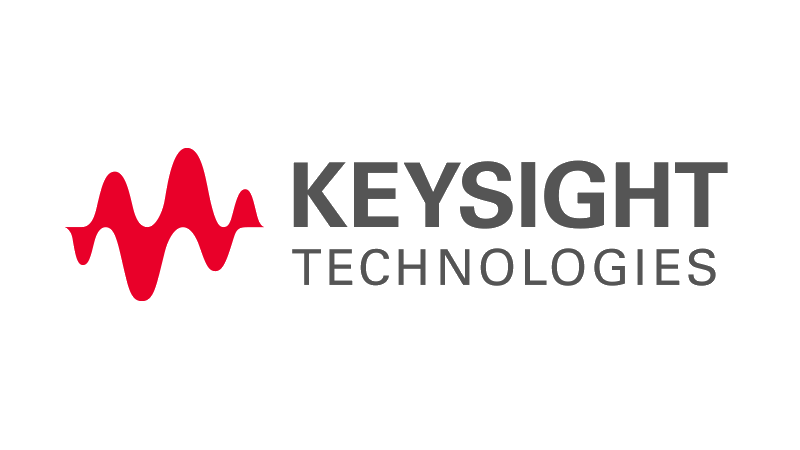 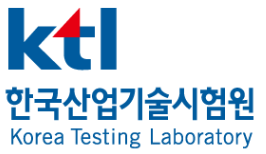 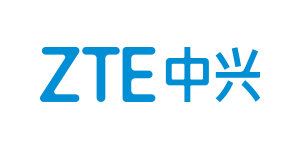 DC~330GHz Microwave & MM-wave Components
Design & Manufacture Active / Passive Components
GB/T 19001-2016/ ISO 9001:2015 Certificate
Fast Delivery (0~4weeks) & Competitive Price
Customization + Fast Response
Features
FOCUS
CAPABILITY
QUALITY
ADVANTAGE
SERVICE
Cables & Assemblies
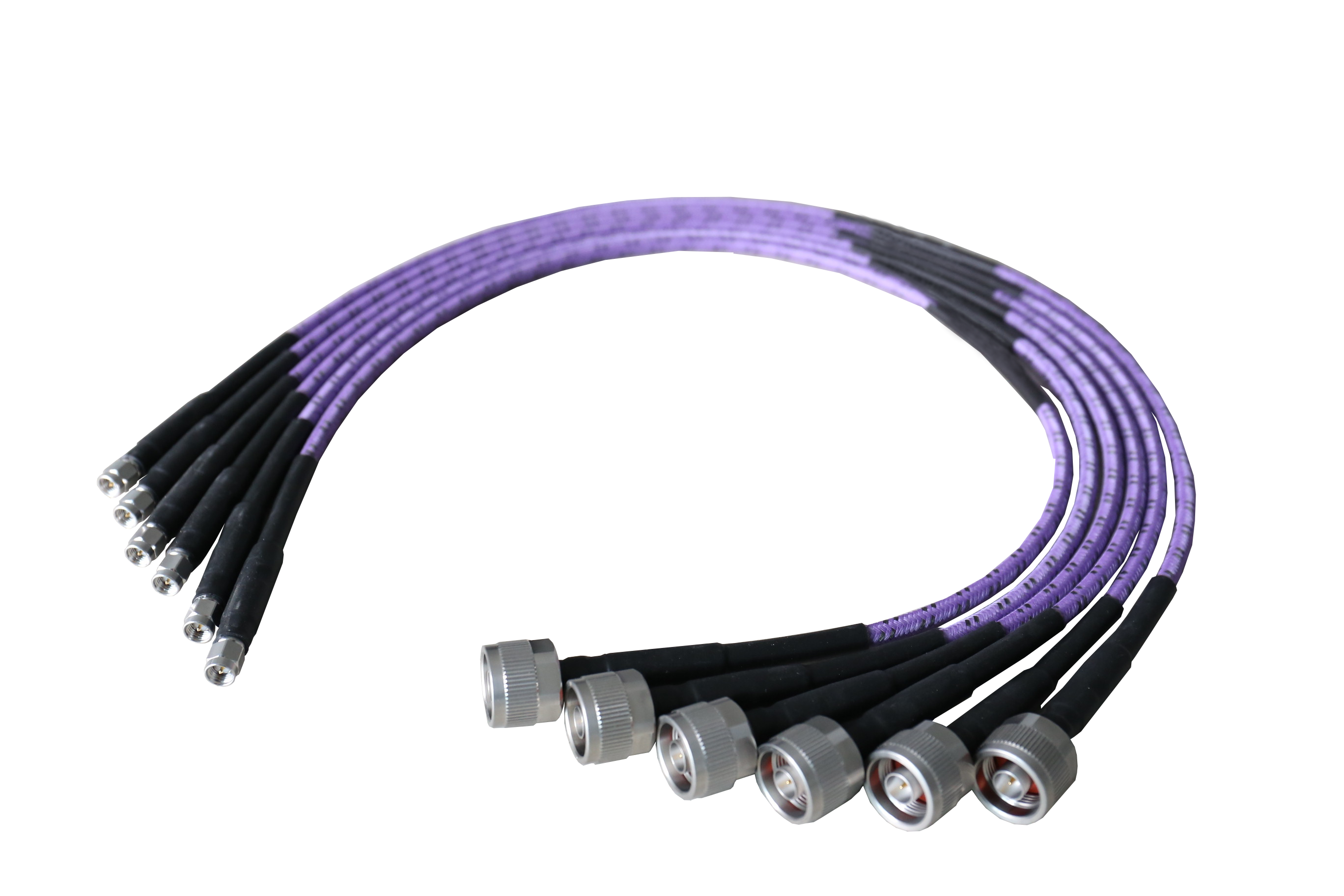 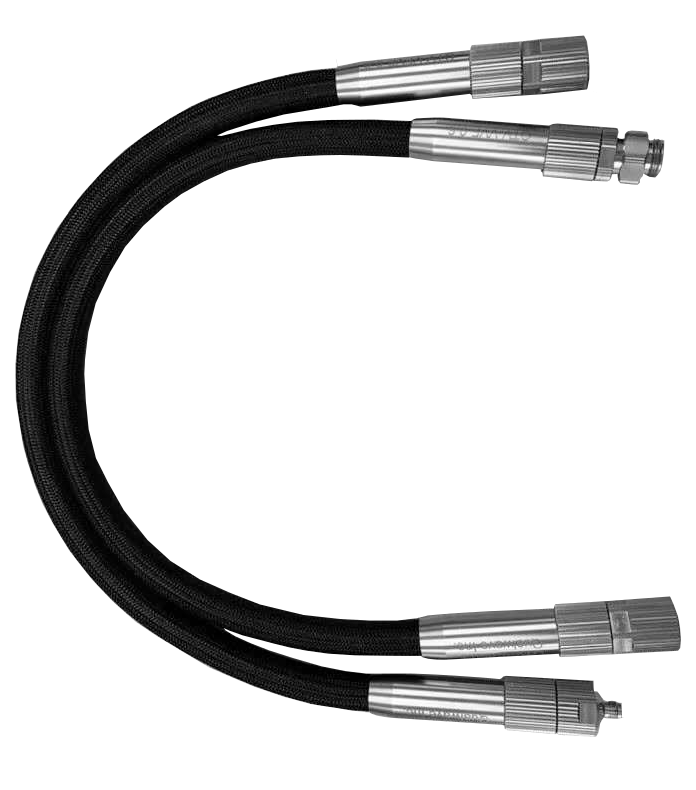 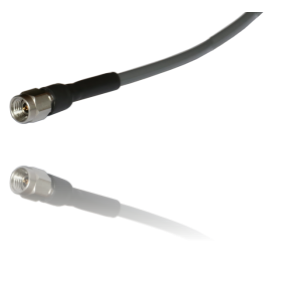 FT Series
FTV Series
FA Series
Test Cable QT Series
Up to 110GHz
Long Bending Life
Phase & Loss Stable  
Long Flex Life 
Up to 67GHz 
NMD Connector
Ultra Low Loss  
Phase Stable 
IL: 2.18dB/m@40GHz

Multi-Channel Cable Assemblies available
Cables & Assemblies
FH Series: Flex. 40GHz, 086/141

FE Series: Semi-Rigid, 40GHz, 086/141

FD Series: Semi-Flex, 40GHz, 086/141

FR Series: Wireless Communication/LMR Cable

RG Series:  RG58, RG142, RG174, RG178, RG304,         RG316(D), RG400...

FCE series: Cryogenic cable (-268 deg.)
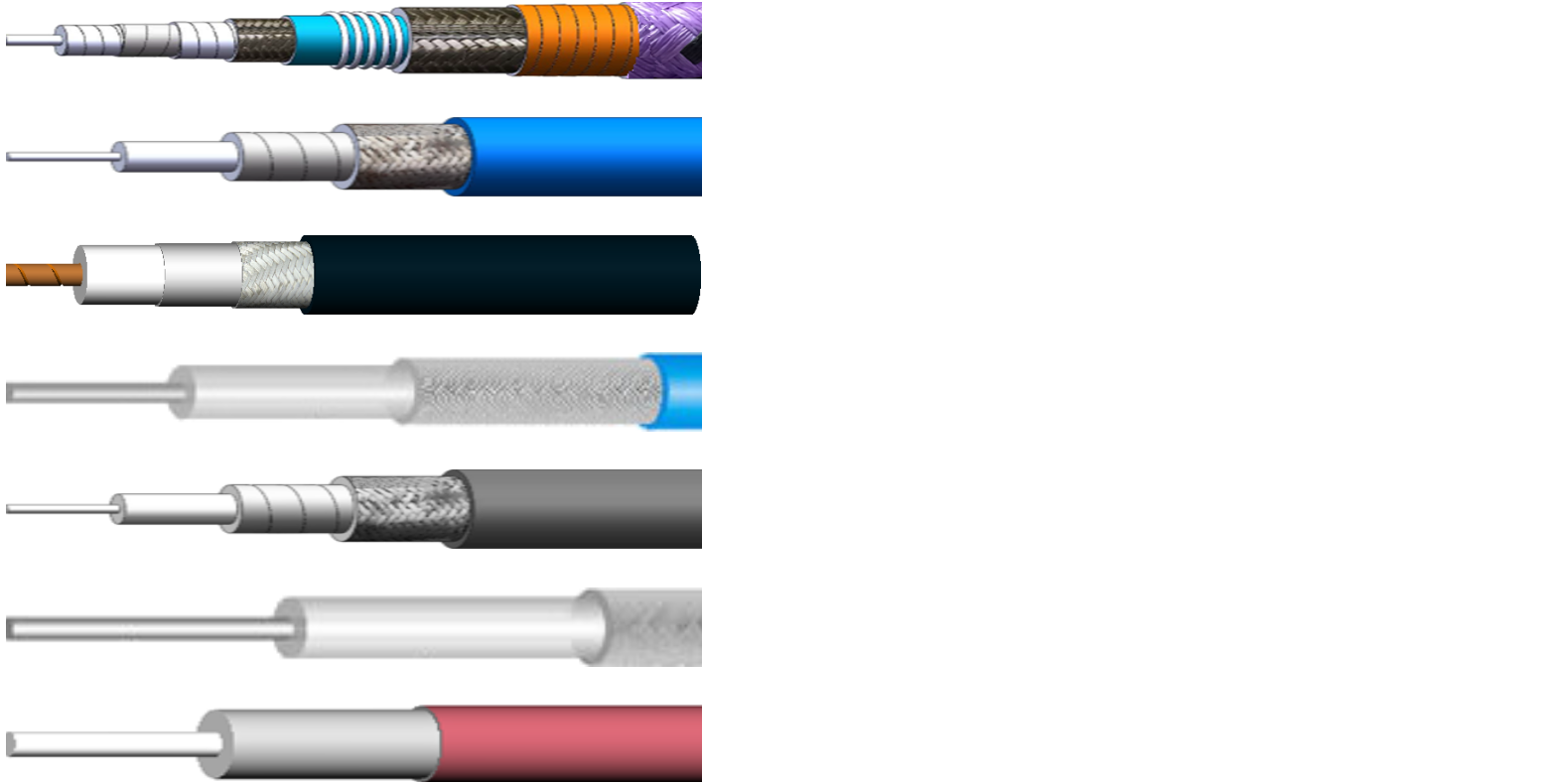 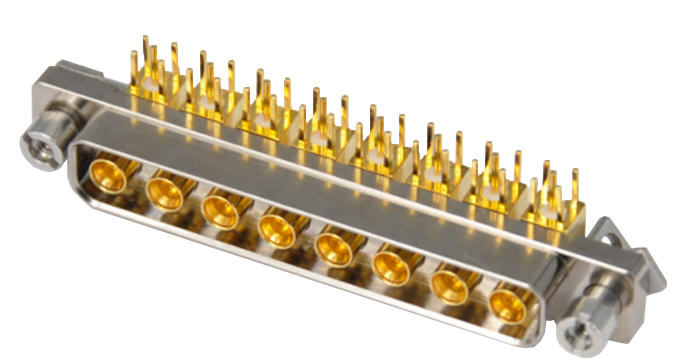 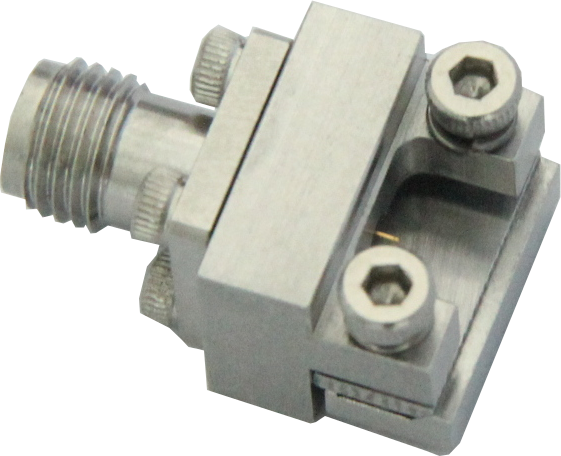 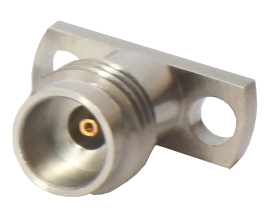 1.00
mm
1.85
mm
2.4
mm
2.92
mm
3.5
mm
7/16
(DIN)
Connectors
N
SC
TNC
SSMP
SSMA
BNC
SMP
PCB Connector

End/Vertical Launch Connector

Cable Connector

Multi-channel connector

Accessories
* DC-110GHz |  Customization is available
Connectors
Connectors
SMA
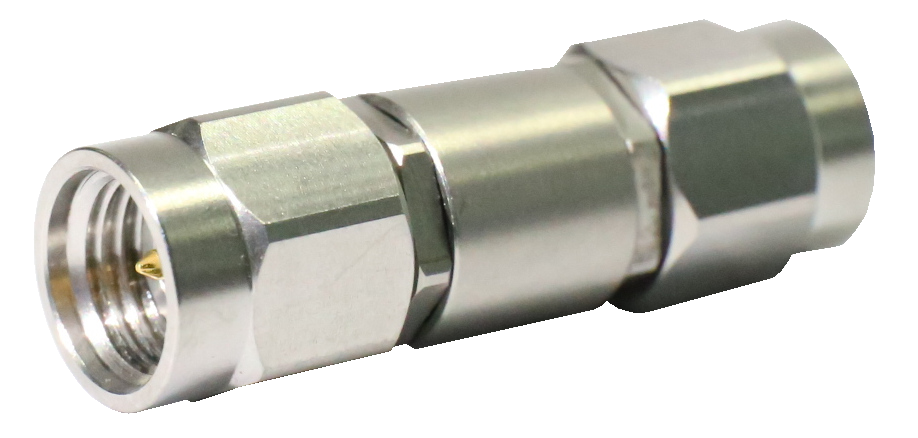 FAK3-MM
1.00
mm
1.85
mm
2.4
mm
2.92
mm
3.5
mm
7/16
(DIN)
Coaxial Adapters
N
SC
TNC
SSMP
SSMA
BNC
SMP
DC-110GHz

VSWR<1.15@40GHz

Customization is available
* NMD adapter is avaible
Connectors
SMA
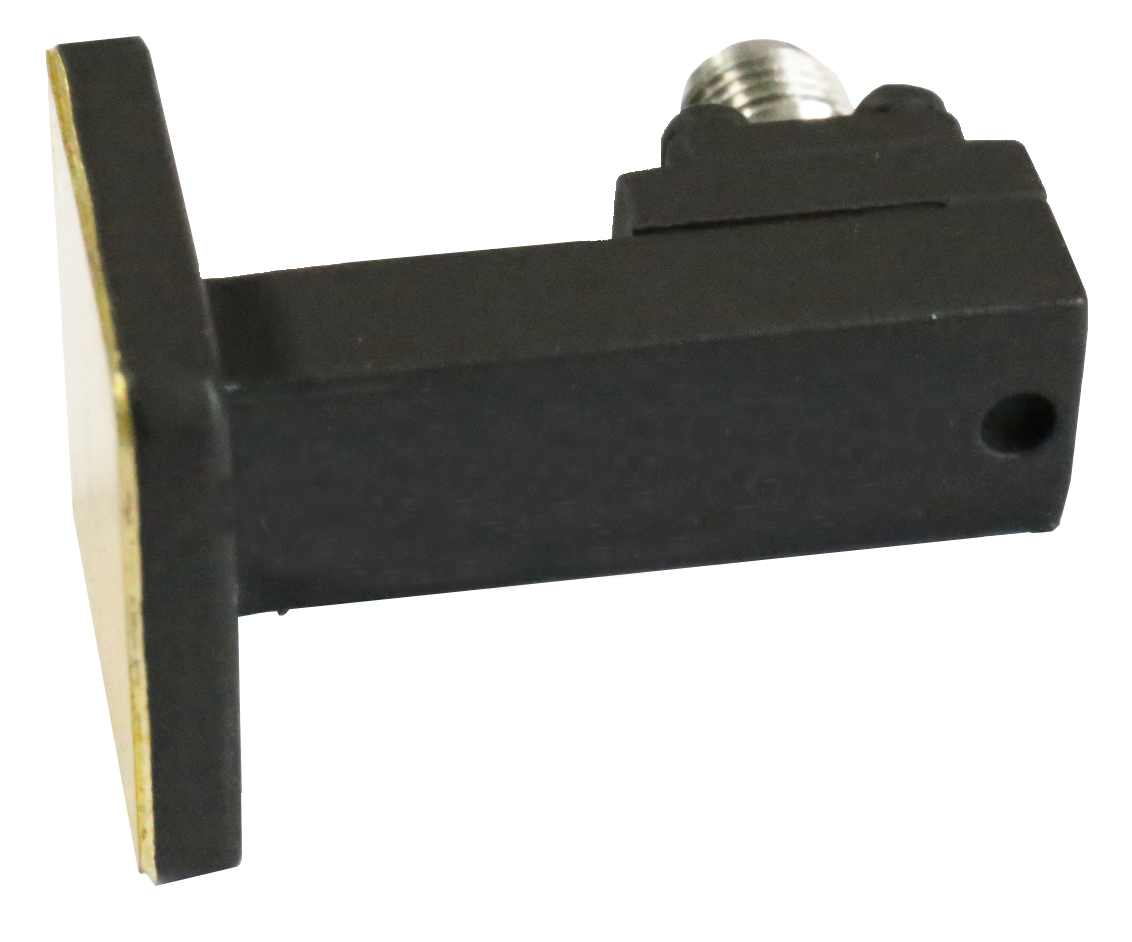 Waveguide Products
Flexible Waveguide
Waveguide Bends
Pressure Windows
Waveguide Twists 
Waveguide Transitions
Waveguide Straight Sections
Magic Tee
Waveguide to Coaxial adapters
Waveguide Size
WR1150 to WR10
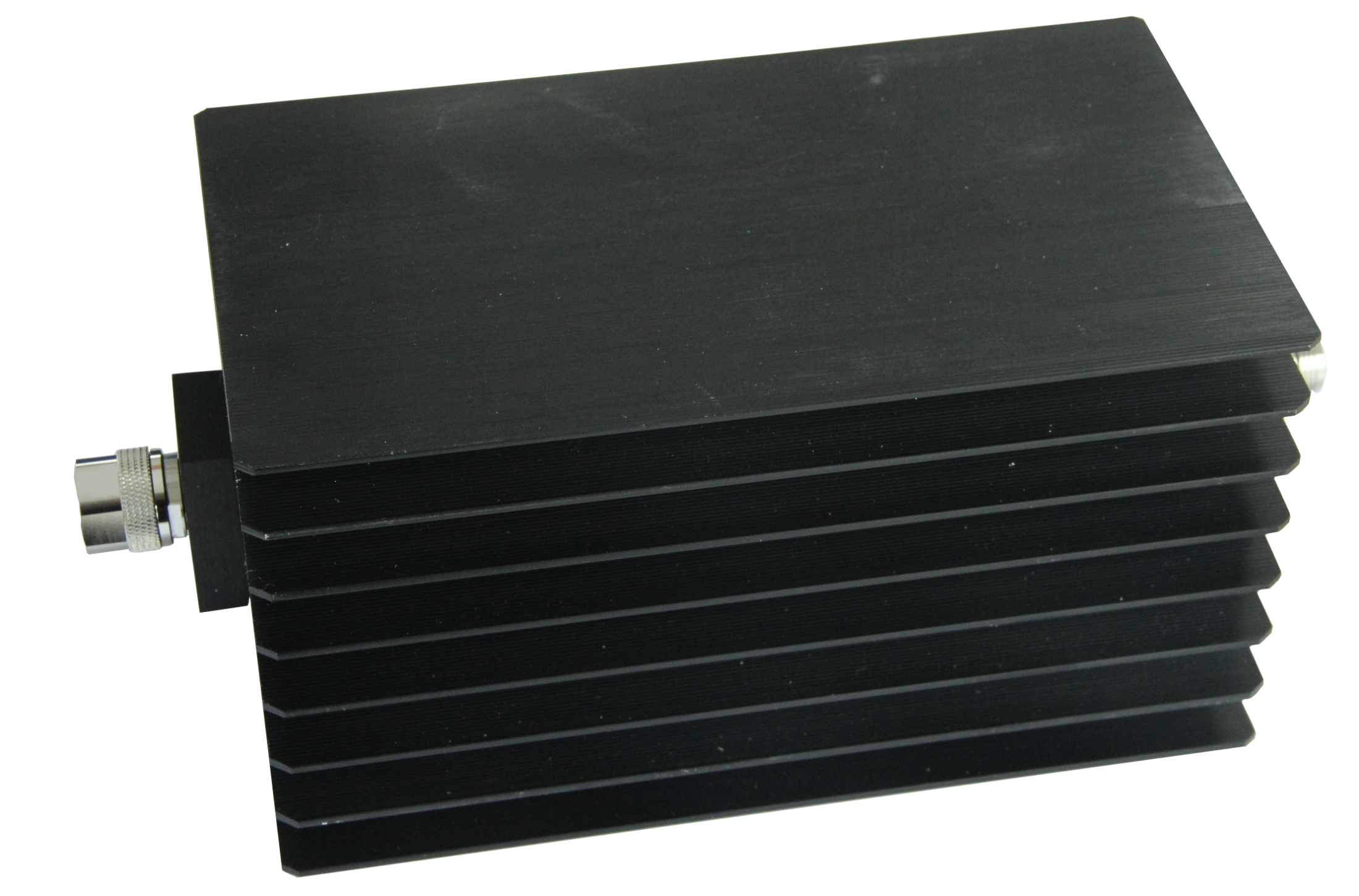 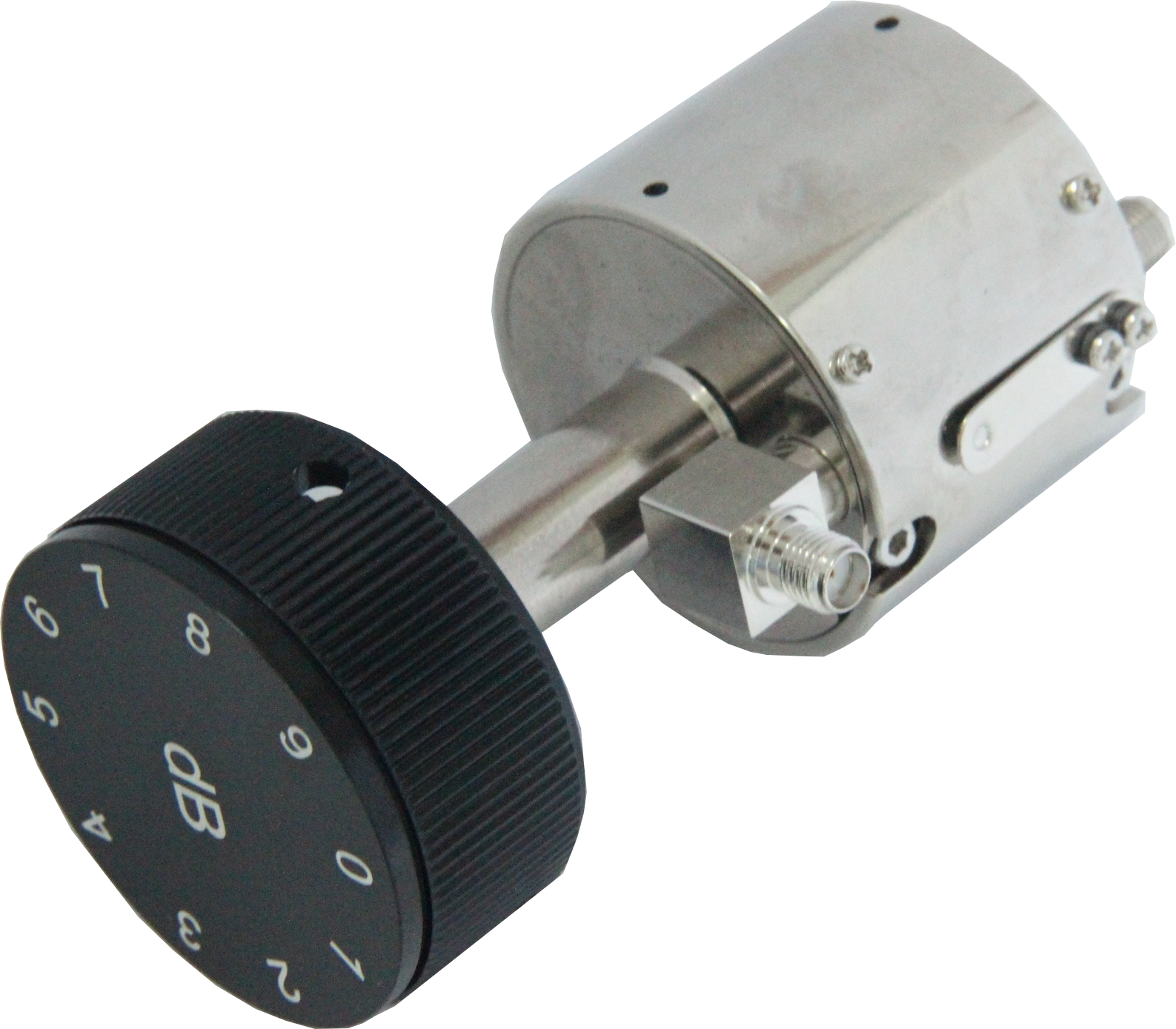 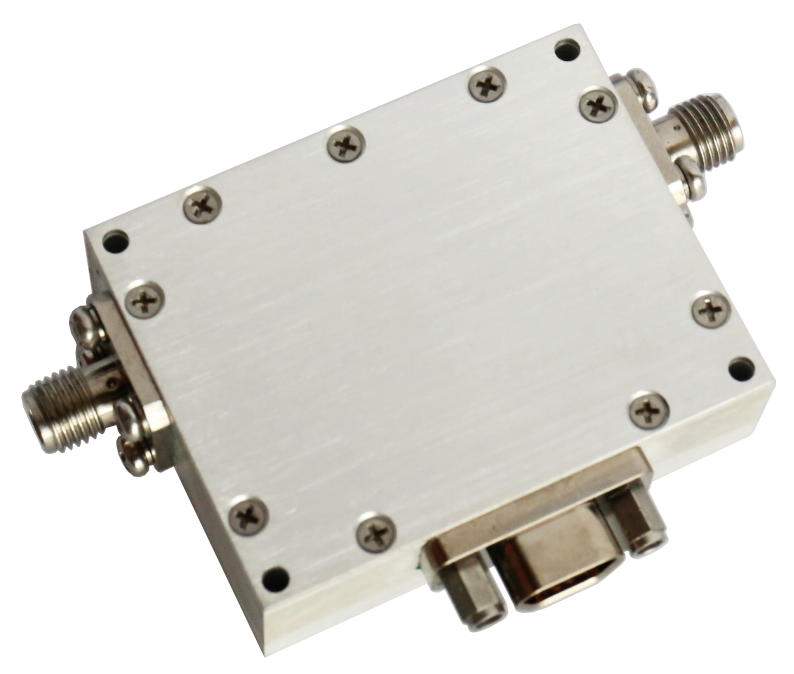 Attenuators
Fixed Attenuators: Up to 110GHz | 600W @18GHz 

Rotary Stepped Attenuators: Up to 40GHz | High Accuracy

Continuously Variable Attenuators: DC-18GHz/0-40dB/10W

Digitally controlled Attenuators: 
    40GHz | 0.25dB Step | Customization Available

Voltage Controlled Attenuators：0.1-40GHz
Attenuators
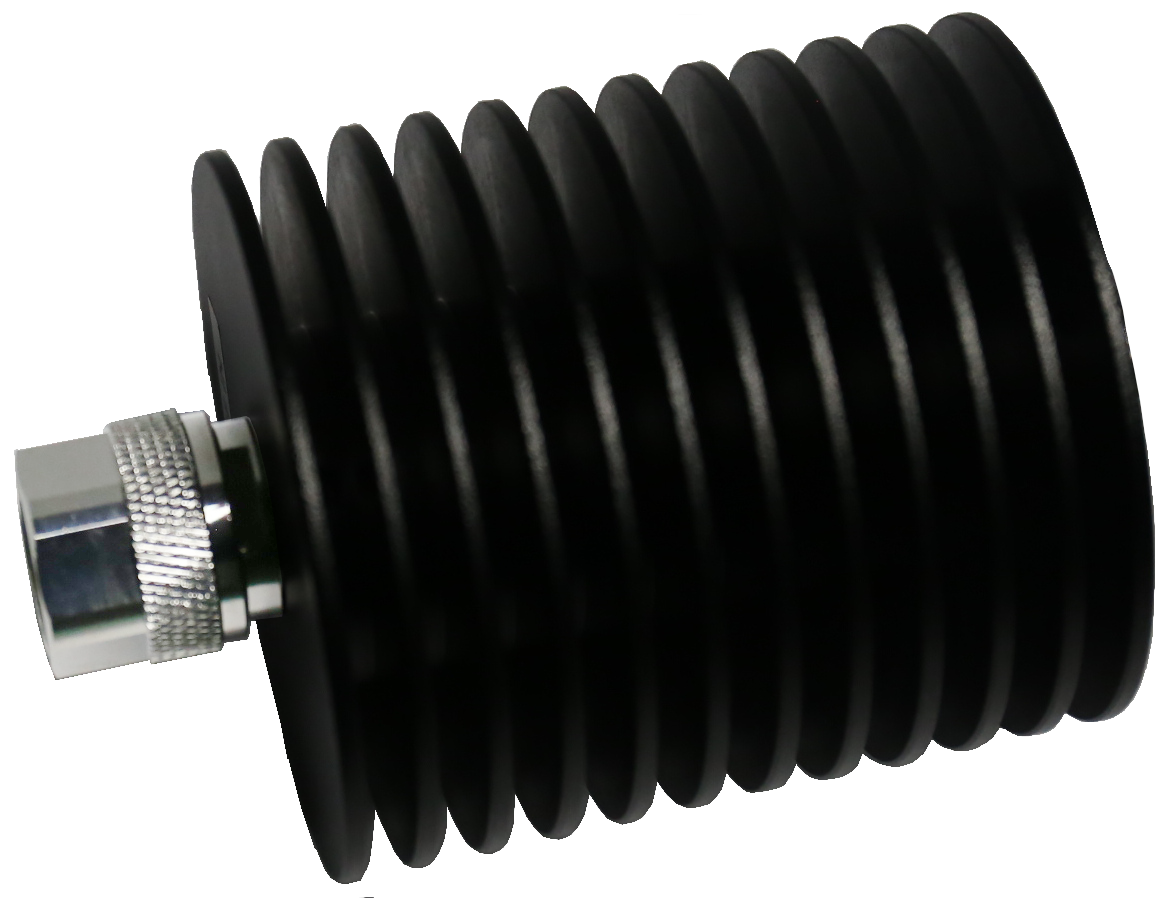 FCT18K1 (18GHz, 100W)
FWT3440 (WR34, 40W)
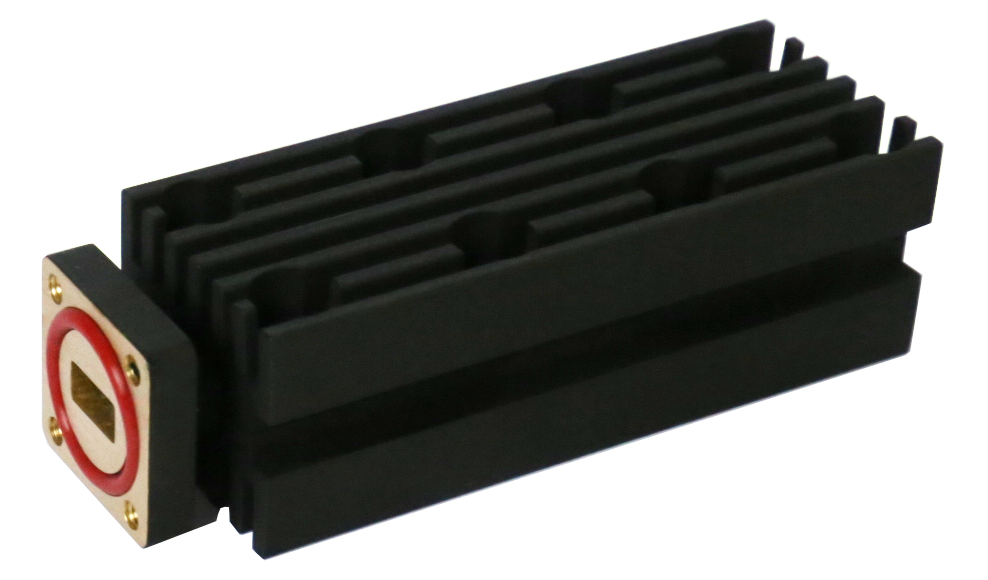 Terminations
Coaxial Terminations: 
    Up to110GHz | Up to 600W@18GHz

Waveguide Terminations: 1.13~75.8GHz
    WR-1150 ~ WR-10 | 5W ~ 2500W
Terminations
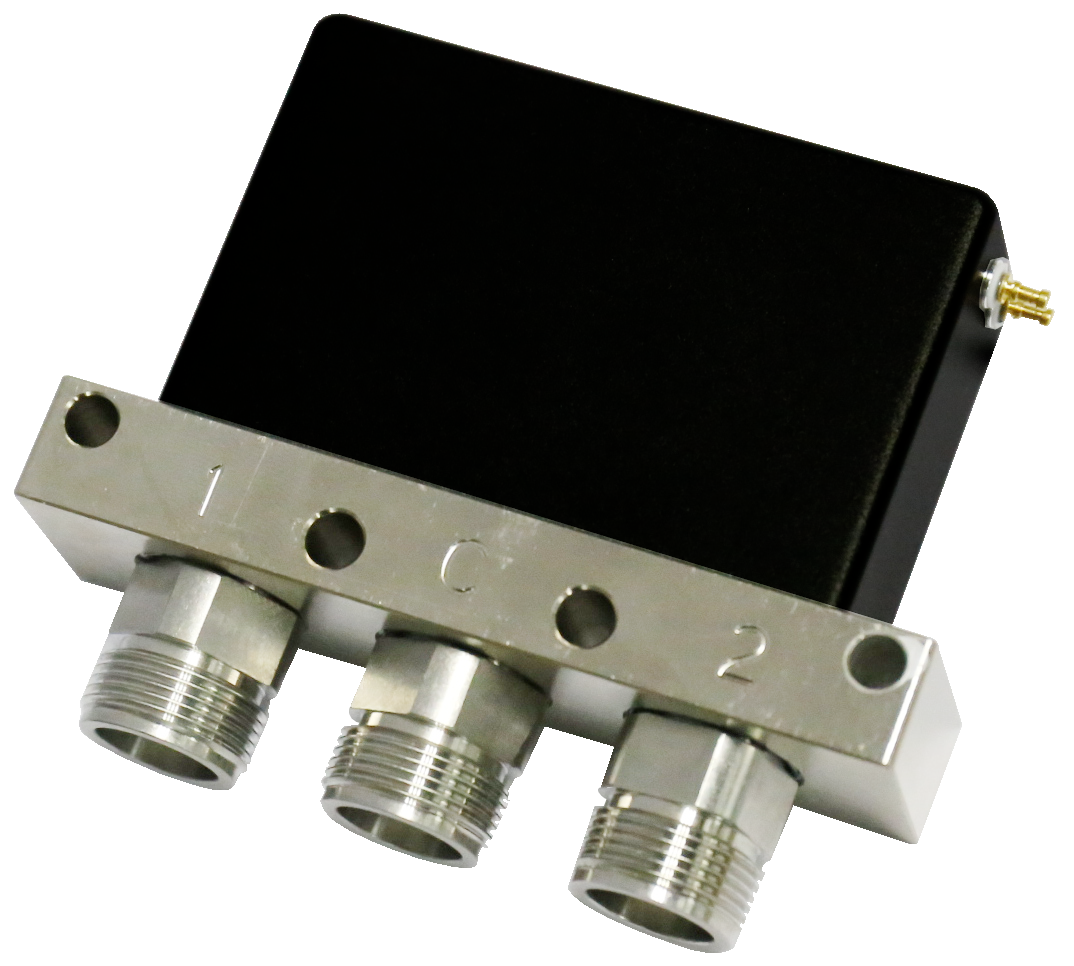 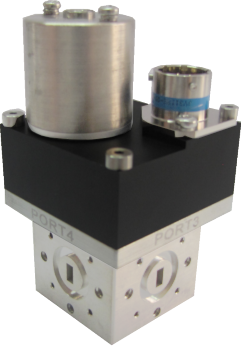 Switches
Pin Diode Switches: 
    40GHz | 50nS Switching Time | Customization Available

Coaxial Switches: 
    110GHz | SPDT-SP12T, DPDT, 2P3T | SP8T@40GHz
    Extended Temperature: -45~+85 deg.

Waveguide Switches: 3.95~110GHz, WR-187 ~ WR-10

Surface Mount Relay Switches: DC~18GHz, Small Size.
Coaxial Switches
Couplers
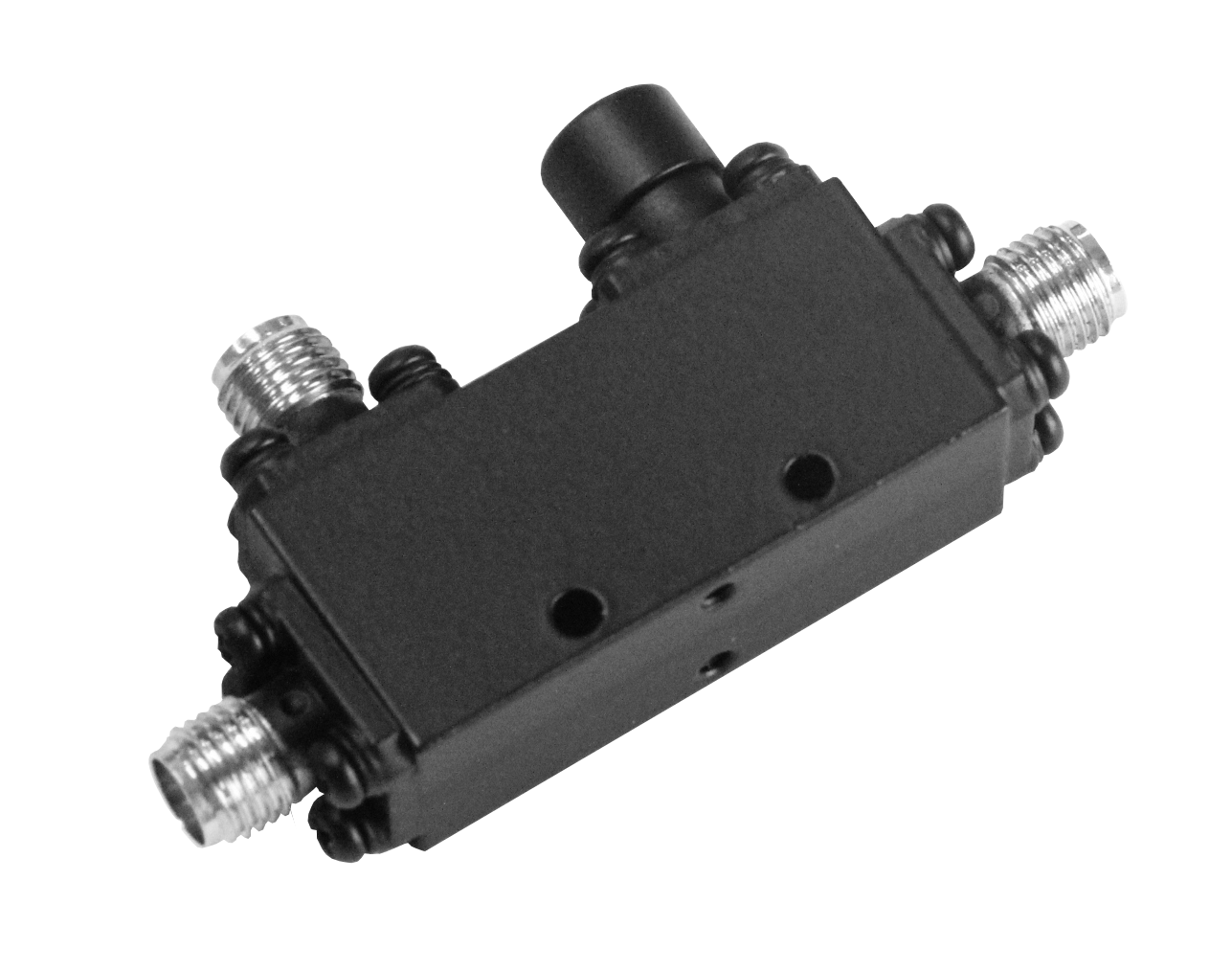 Directional Couplers: up to 86GHz

90 Degree Hybrid Couplers: up to 40GHz

180 Degree Hybrid Couplers: up to 40GHz

Waveguide Couplers （broadwall,loop, crossguide）
Couplers
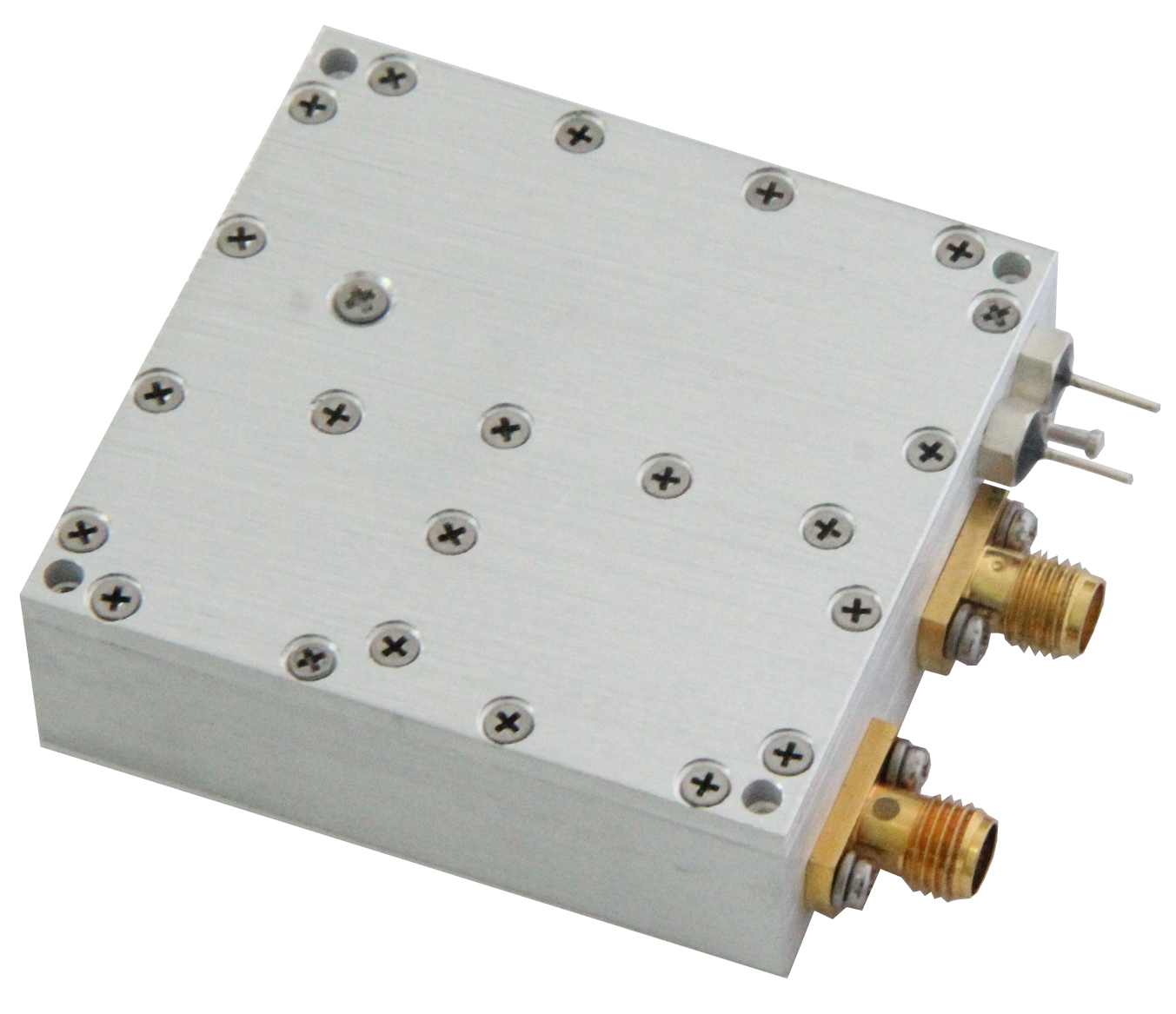 Frequency Sources
Freq.: 100MHz~40GHz

Reference: External/Internal

Power: 10dBm or higher

 Phase Noise: -110dBc/Hz typical @1KHz Offset

Customization is available

No MOQ
Frequency Sources
Frequency Sources
Frequency Sources
DRO
DRO
DRO
VCO
VCO
PLXO
PLXO
PLDRO
PLDRO
PLDRO
PLVCO
Power Dividers / Combiners
Frequency: DC~110GHz

Path: 2~52 ways

Isolation: 16~25 dB

Power up to 10KW

Amplitude Balance: ±0.2dB~±1dB

Phase Balance: ±2°~±8d°
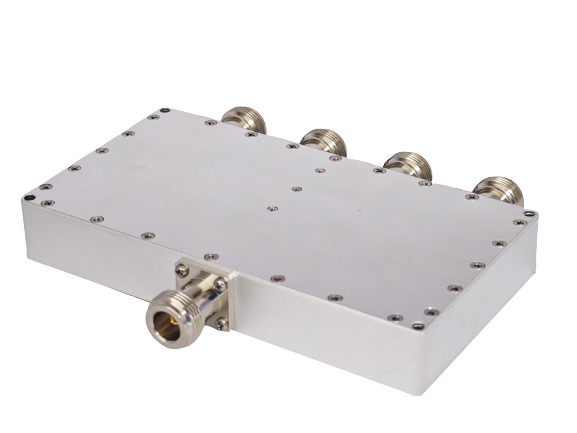 Power Divider/ Combiner
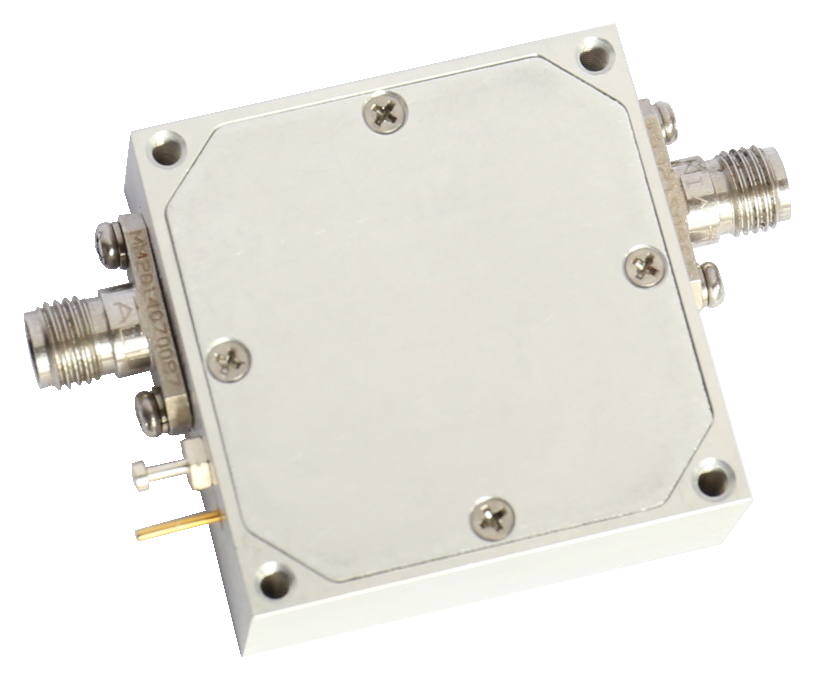 LNA Bench Top
PA Module
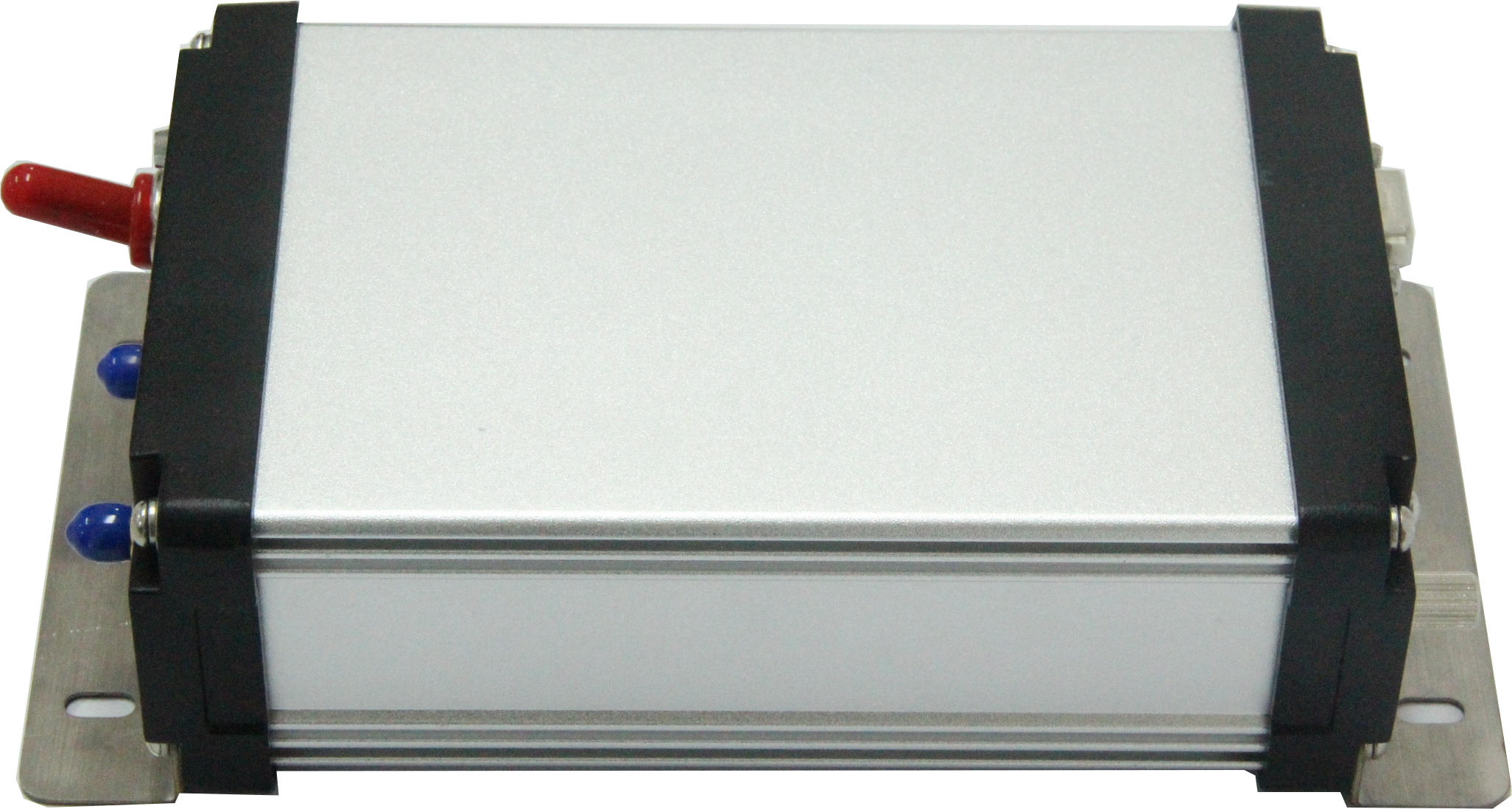 Amplifiers
Freq. 4KHz to 330GHz

Power up to 2000W

Noise figure: down to 0.5dB

Module & System available
Power Amplifier & LNA
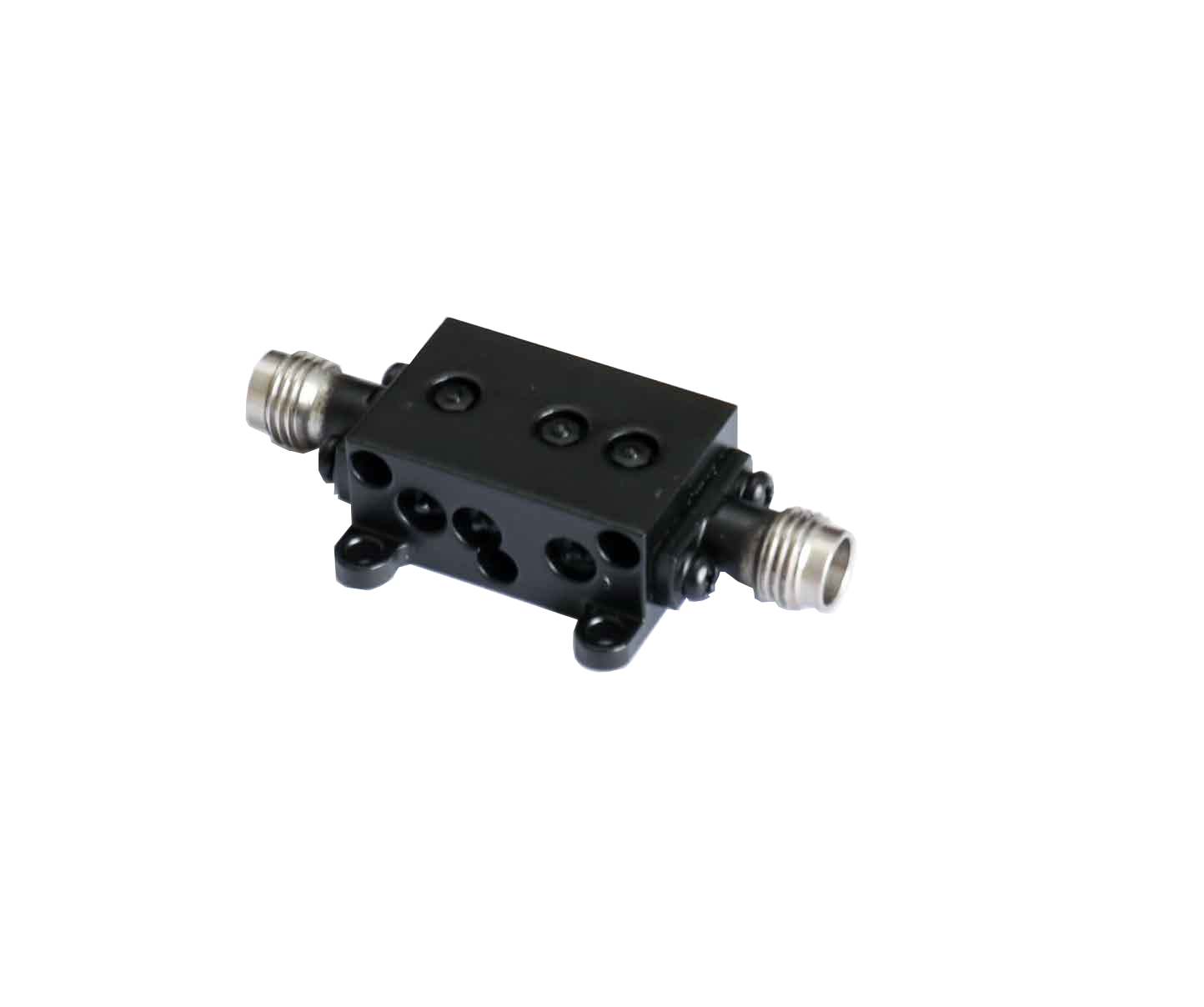 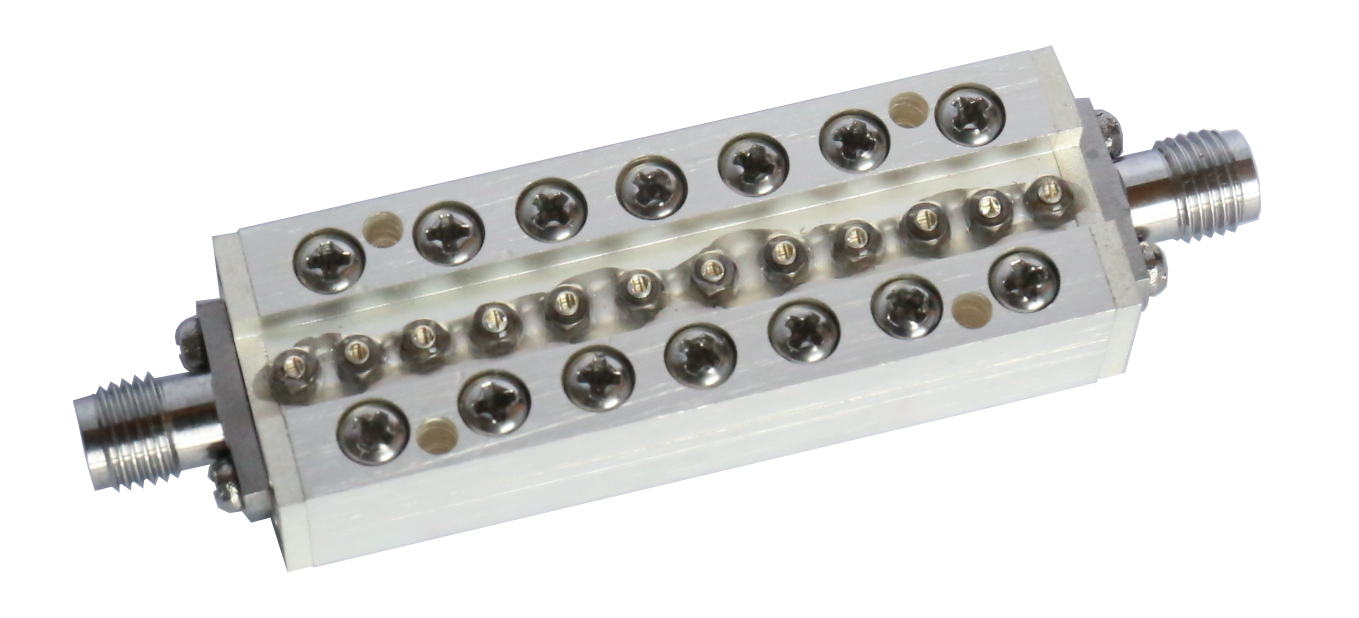 Filter
Filter
Band Pass
Band Pass
High Pass
High Pass
Low Pass
Band Reject
Freq.: Up to 110GHz

Stopband Attenuation: up to 90dB

Customization is available

Coaxial and waveguide
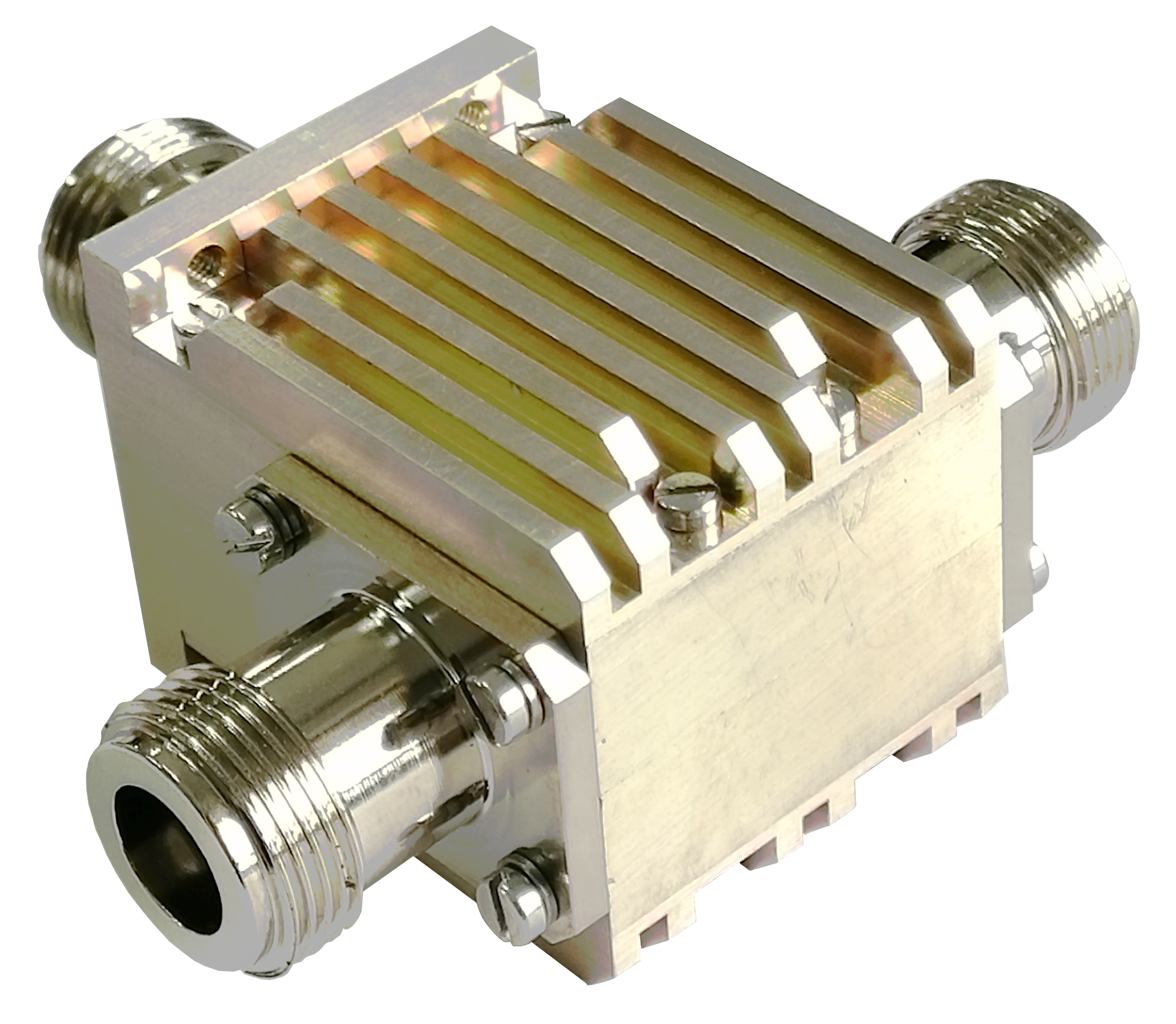 Drop-In
Circulators/Isolators
Surface Mount
Waveguide
Microstrip
Freq.: 10MHz ~110GHz

Isolation: 16 ~ 50dB

Bandwidth: up to 4 Octaves

Insertion Loss: 0.3 ~ 1dB typical

Average Power: up to 1.5KW CW

Customization is available
Frequency Sources
Frequency Sources
Circulators/
Isolators
Coaxial
DC-Blocks
Freq. up to 110GHz

Voltage 25V, 50V

IL <0.9dB @ 67GHz

High Voltage available
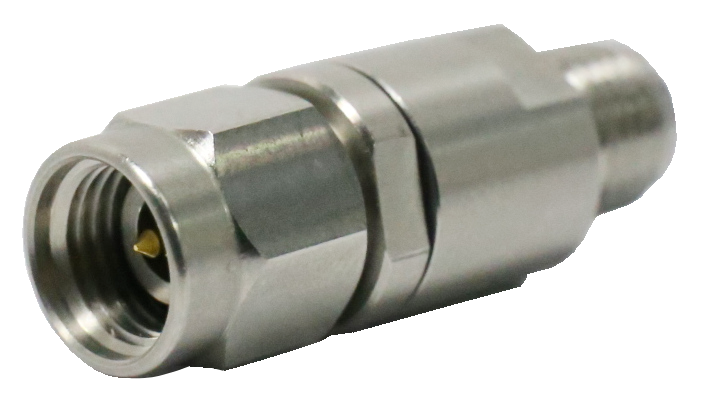 Connector
1.0mm, 1.85mm, 2.4mm, SMP, SSMP, 2.92mm, SSMA, SMA, N,7/16, 4.3/10
Detectors
Freq. : 10MHz ~ 110GHz

Sensitivity: 100~300 mV/mW

Polarity:  Negative / Positive

Input Connector: 2.4mm, SMA, WR28~WR10

Output Connector: 2.92mm, SMA
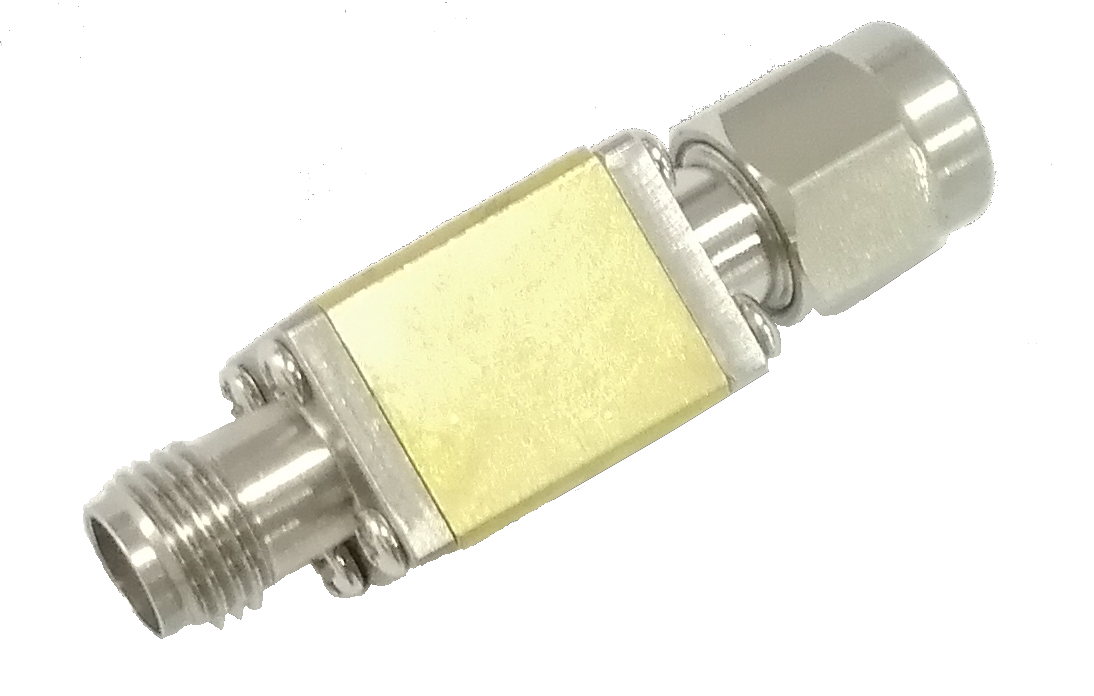 Detectors
Coaxial Detectors
Waveguide Detectors
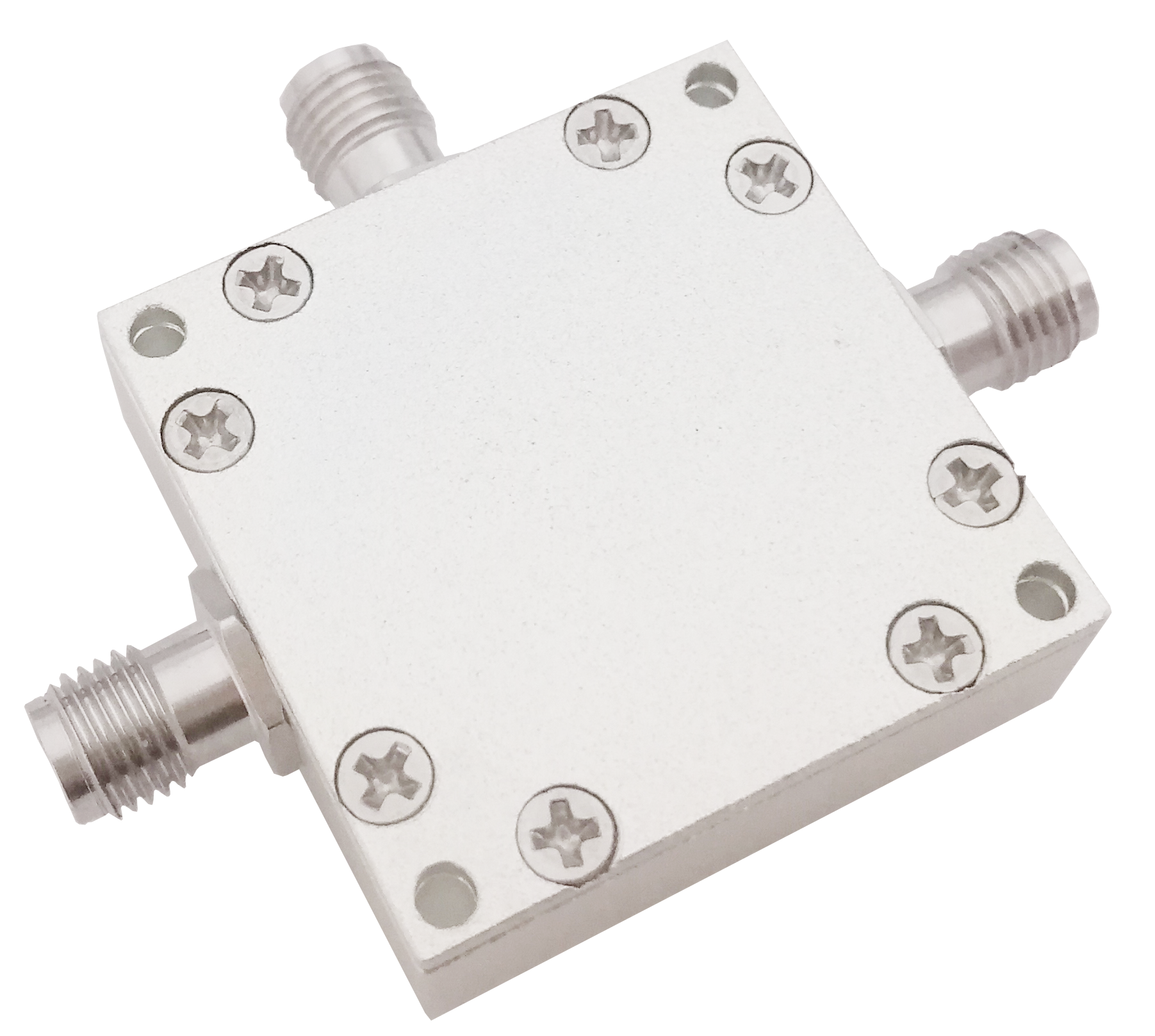 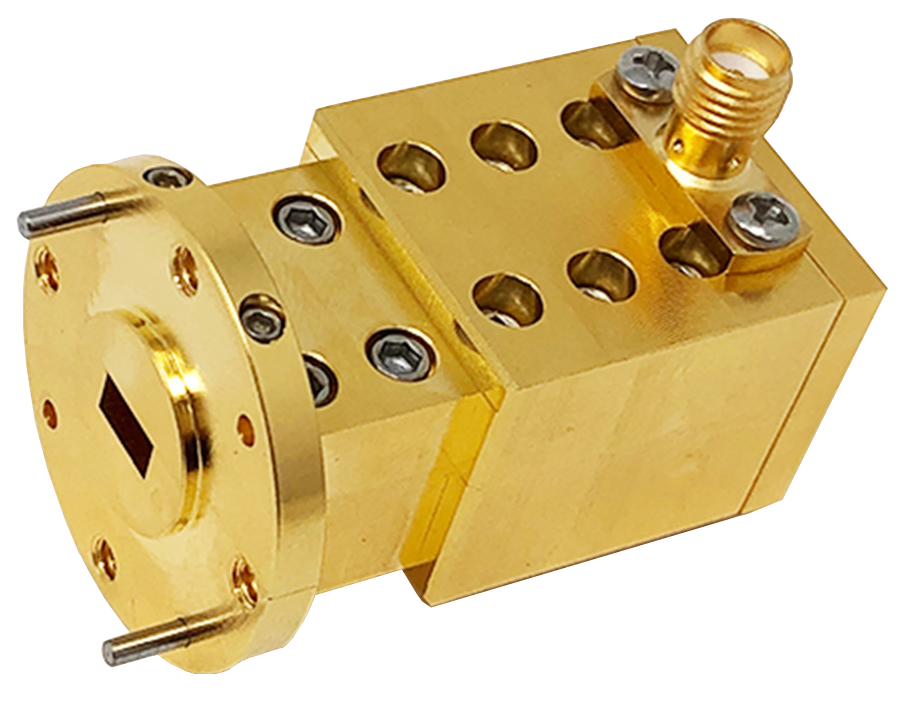 Balanced Mixer
Harmonic Mixer
Mixers
Freq. : 1KHz ~ 110GHz
Mixers
Harmonic
Mixers
Balanced Mixers
IQ Mixers
Rotary Joints
Freq. : up to 50GHz

Single Channel & Multi-Channels Available

Electrical Channels Optional

Waveguide is available
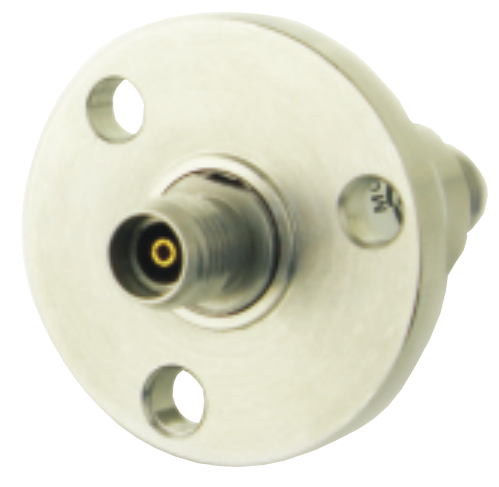 Rotary Joints
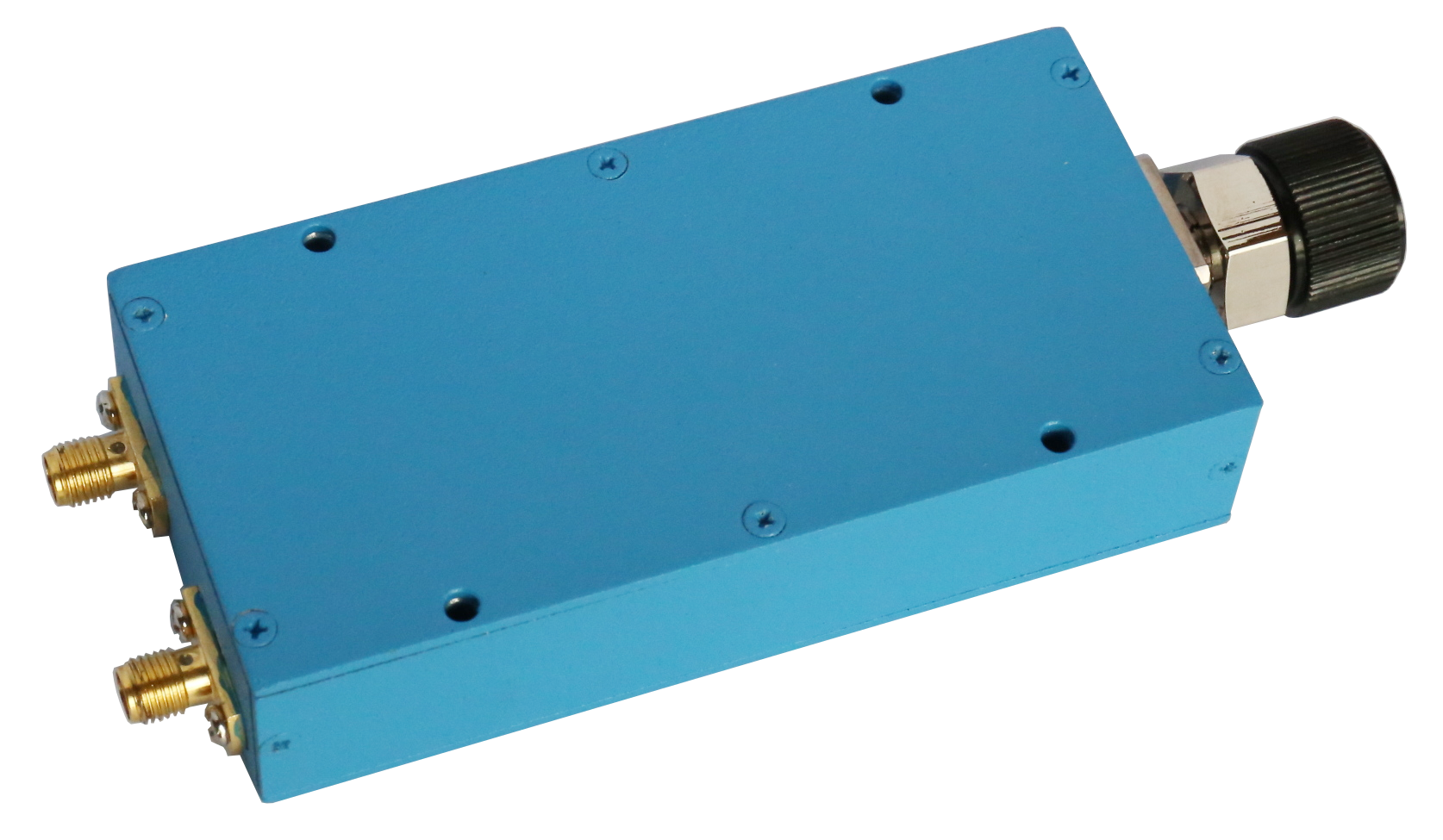 Phase Shifters
Manual Phase Shifters: 
    Up to 40GHz | Up to  900°/GHz | Up to 100W	

Digitally Controlled Phase Shifter:
    Up to 40GHz 

Voltage Controlled Phase Shifter:	
    Up to 40GHz

Waveguide Manual Phase Shifter
Phase Shifters
Voltage Controlled Phase Shifters
Manual Phase Shifters
Digital Phase Shifters
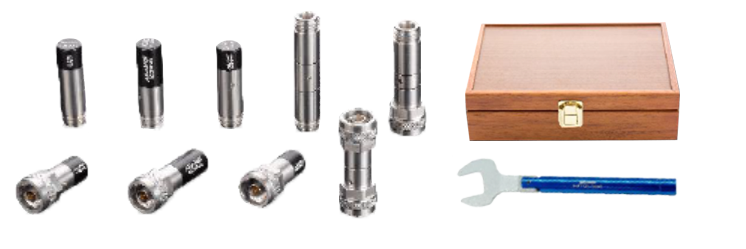 Calibration Kits
Freq.: Up to 67GHz

VSWR: ≤1.15 @40GHz,1.06@26.5GHz

Waveguide calibration kit is available
Connectors
7
mm
1.85
mm
2.4
mm
2.92
mm
3.5
mm
L16
N
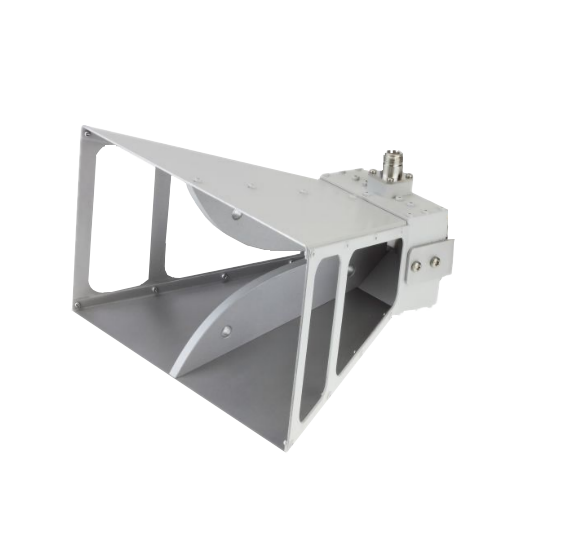 Antennas
Antennas
Rectangular Horn Antennas
Double Ridged Horn Antenn
Conical Horn Antennas
Freq.: Up to 116GHz


Customization is available
Other Products
Bias Tee: 0.005~40GHz

Frequency Multipliers: up to 110GHz

Frequency Dividers: up to 110GHz

Equalizer: up to 40GHz
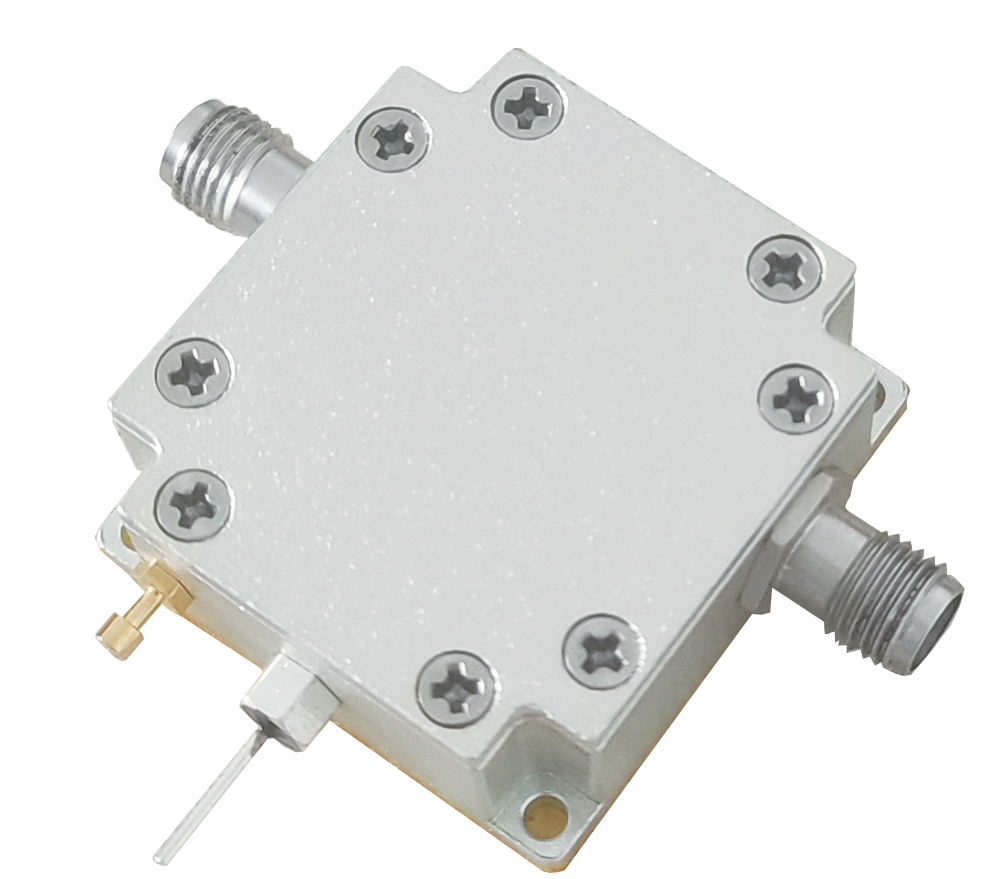 * Customization is available
Other Products
E-MAIL
WEB
ADDRESS
#1680, 1st Section of East Jinggong Road, Tianfu New Area, Chengdu, 610213, China
sales@freflex.com
www.freflex.com
Contactus